Навчання математики в 5 класі  за Державним стандартом базової середньої освіти  в умовах реалізації  Концепції «Нова українська школа»
Свєтлова Т.В., методист з математики 
Сумського ОІППО
План проведення
Особливості організації освітнього процесу з математики в умовах воєнного стану.
Навчання математики в 5 класі за Державним стандартом базової середньої освіти в умовах реалізації  Концепції «Нова українська школа».
Формувальне оцінювання навчальних досягнень учнів з математики в Новій українській школі.
Підбиття підсумків роботи обласного методичного порадника. Ухвалення методичних рекомендацій щодо навчання математики в 5 класі  за Державним стандартом базової середньої освіти  в умовах реалізації  Концепції «Нова українська школа»
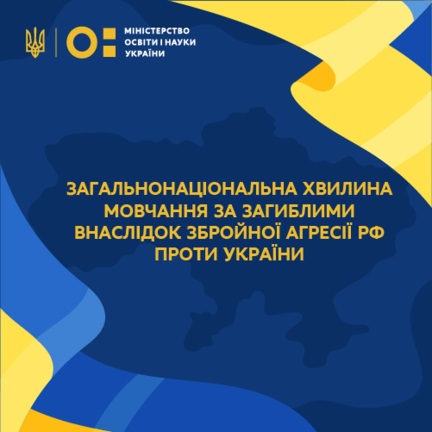 Організація освітнього процесу з математики в умовах воєнного стану
Компетентнісний підхід
Нормативно-правове забезпечення:
1. Про загальнонаціональну хвилину мовчання (Указ Президента України Володимира Зеленського від 16.03.2022 № 143/2022.
2. Про звільнення від проходження ДПА учнів, які завершують здобуття початкової та базової загальноїсередньої освіти, у 2021/2022 навчальному році (наказ МОН України від 28.02.2022 № 232).
3. Про організацію освітнього процесу (лист МОН України від 06.03.2022 № 1/3371-22).
4. Про деякі питання організації здобуття загальної середньої освіти та освітнього процесу в умовах воєнного стану в Україні (наказ МОН України від 28.03.2022 № 274).
5. Про забезпечення психологічного супроводу учасників освітнього процесу в умовах воєнного стану в Україні (лист МОН України від 29.03.2022 № 1/3737-22).
6. Про затвердження методичних рекомендацій щодо окремих питань завершення 2021-2022 навчального року (наказ МОН України від 01.04.2022 № 290)
Синхронний, асинхронний
 режими
Технології дистанційного,  змішаного 
навчання
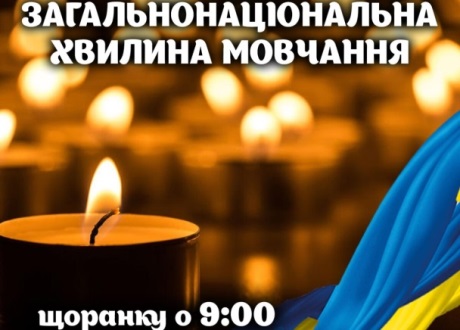 Засоби дистанційного навчання:
Інфографіка:
Canva;
Classkick;
Easel.ly;
Infogr.am;
Sprites;
PiktoChart
Організація простору навчальної взаємодії: 
Zoom;
 Google Meet;
Google Classroom;
Microsoft Teams;
Class Dojo; 
MiйКлас; 
Edmodo;
Padlet;
Linoіt;
Jamboard; 
Trello
Інструменти формувального оцінювання:
Google форми;
Learning Apps;
 Kahoot!;
 Classtime
.
Дидактичні
 флеш картки:
Quizlet;
«На Урок» 
WordLearner
Особливості організації освітнього процесу з математики в умовах воєнного стану
Освітній проєкт 
«Навчання без меж»
https://mon.gov.ua/ua/vseukrayinskij-rozklad
ВШО
(https://lms.e-school.net.ua/)
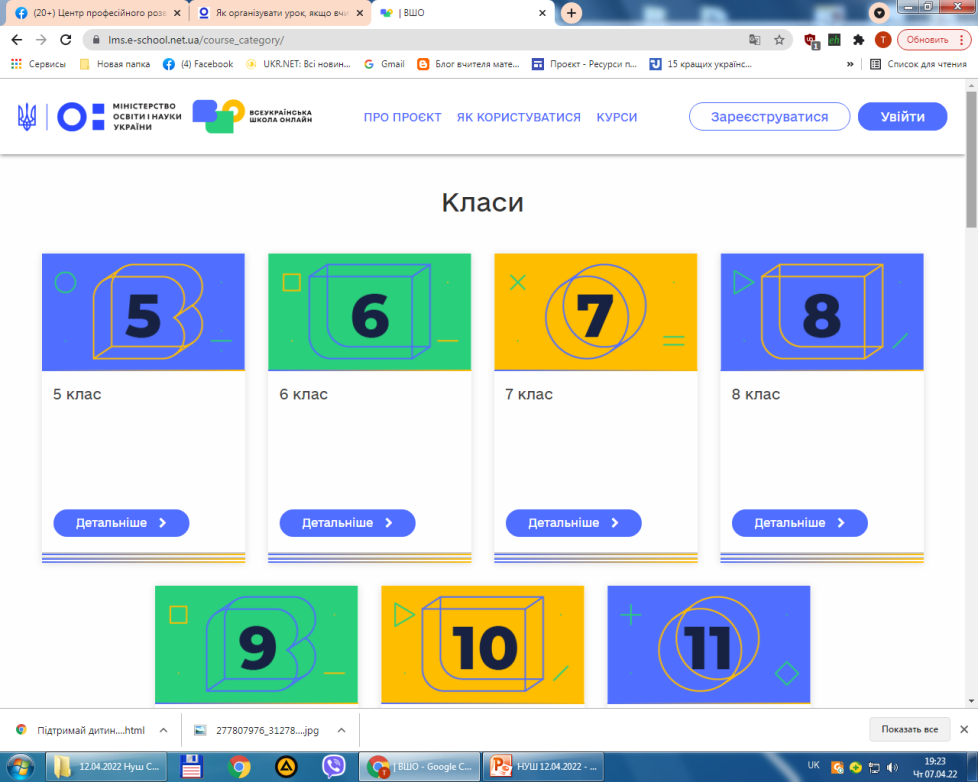 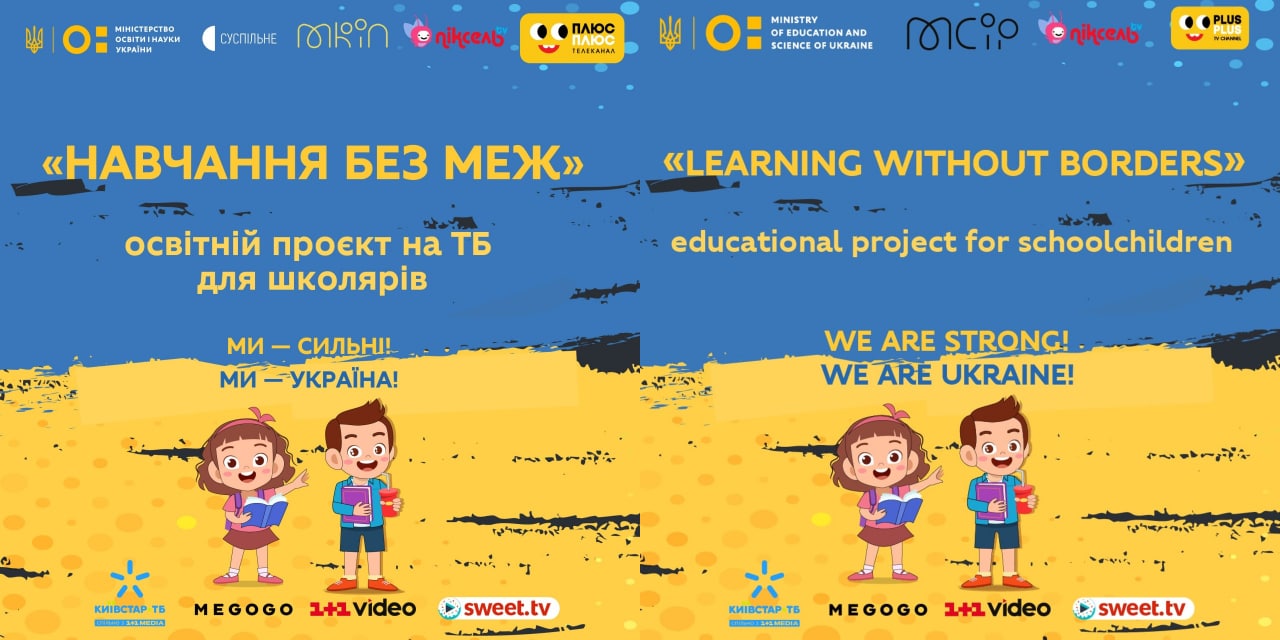 https://umity.in.ua
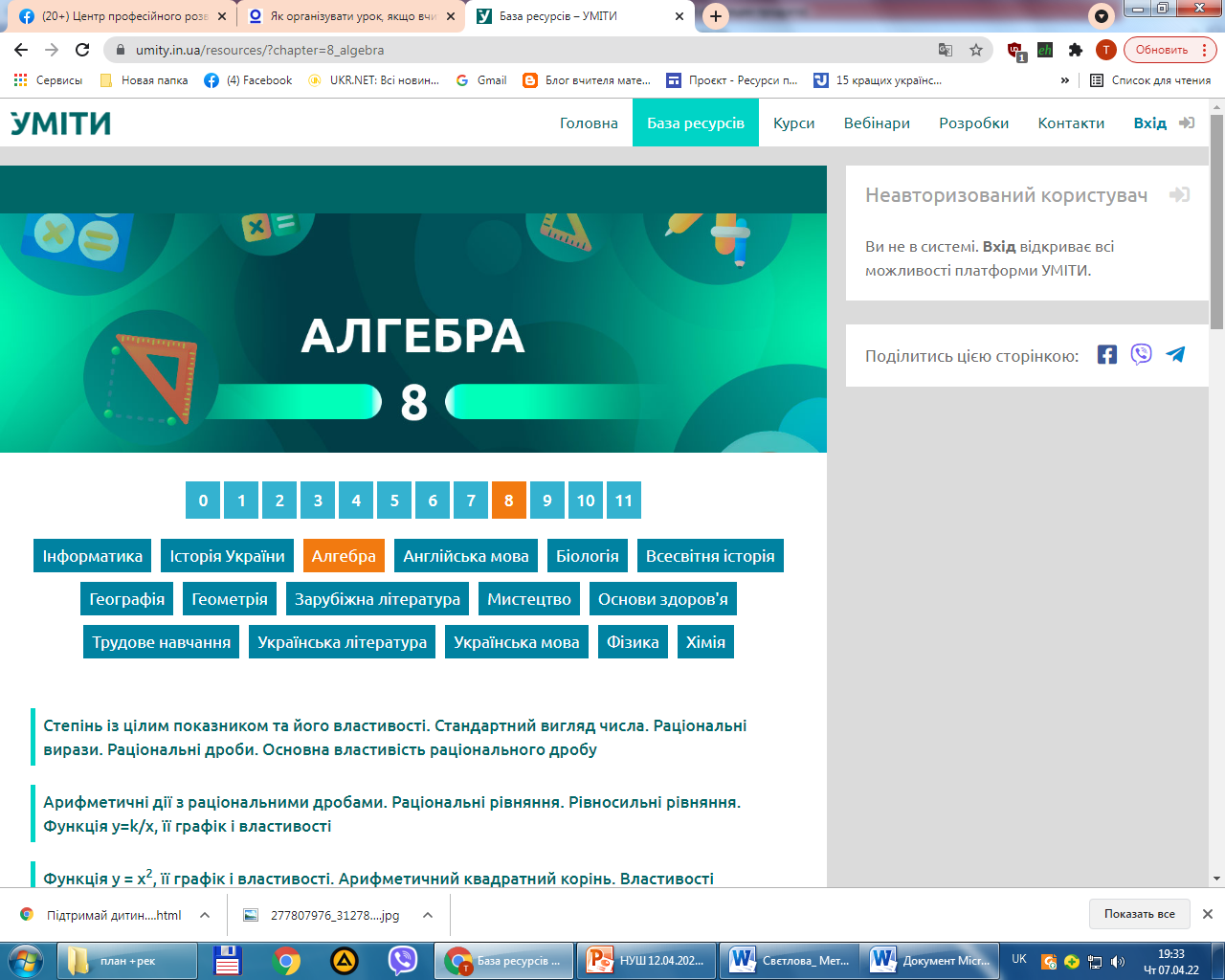 Академія Сучасної Освіти А+ 
(https://aplus.ua/)
Дистанційна школа «Центр освіти «Оптіма»  (https://optima.school/)
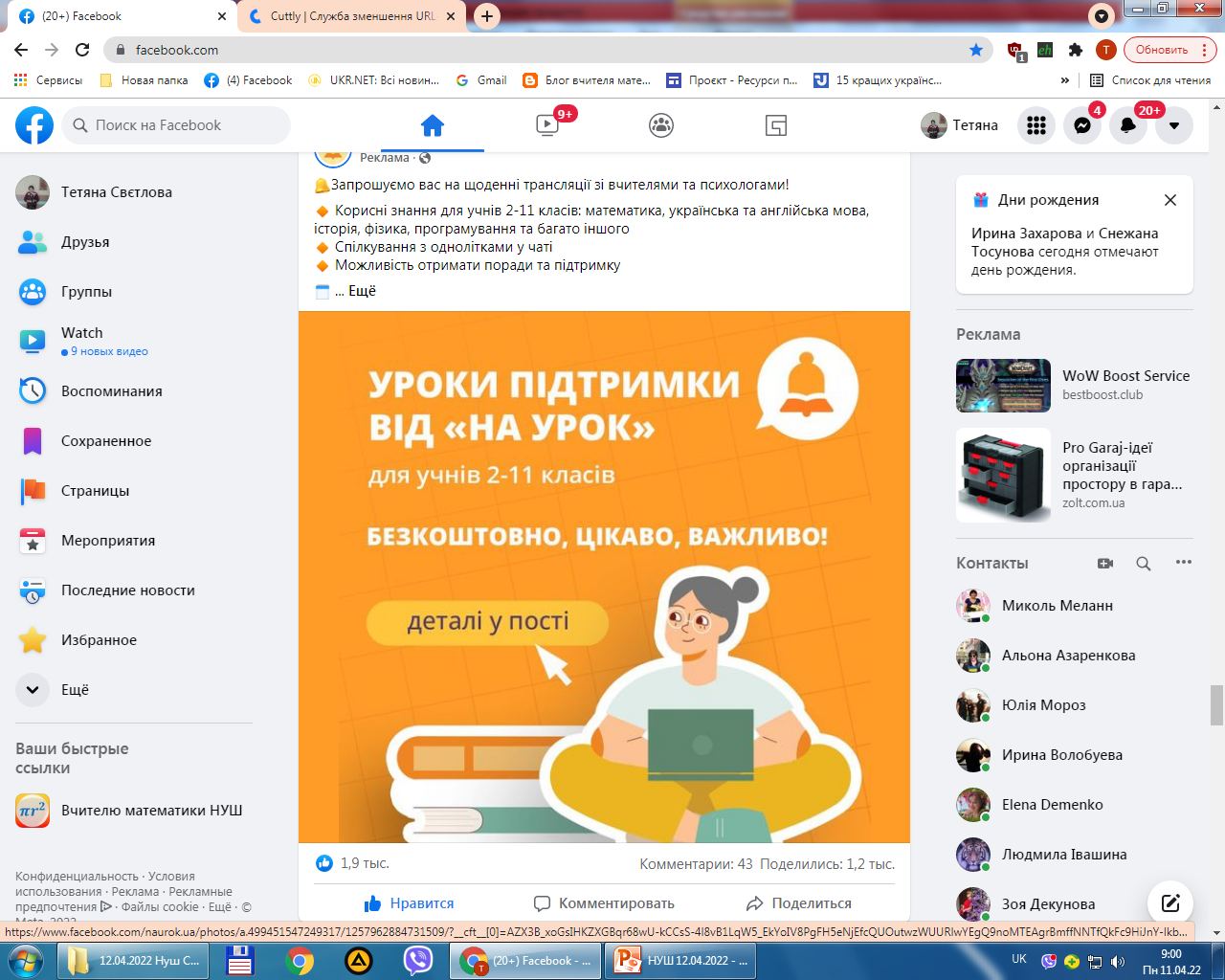 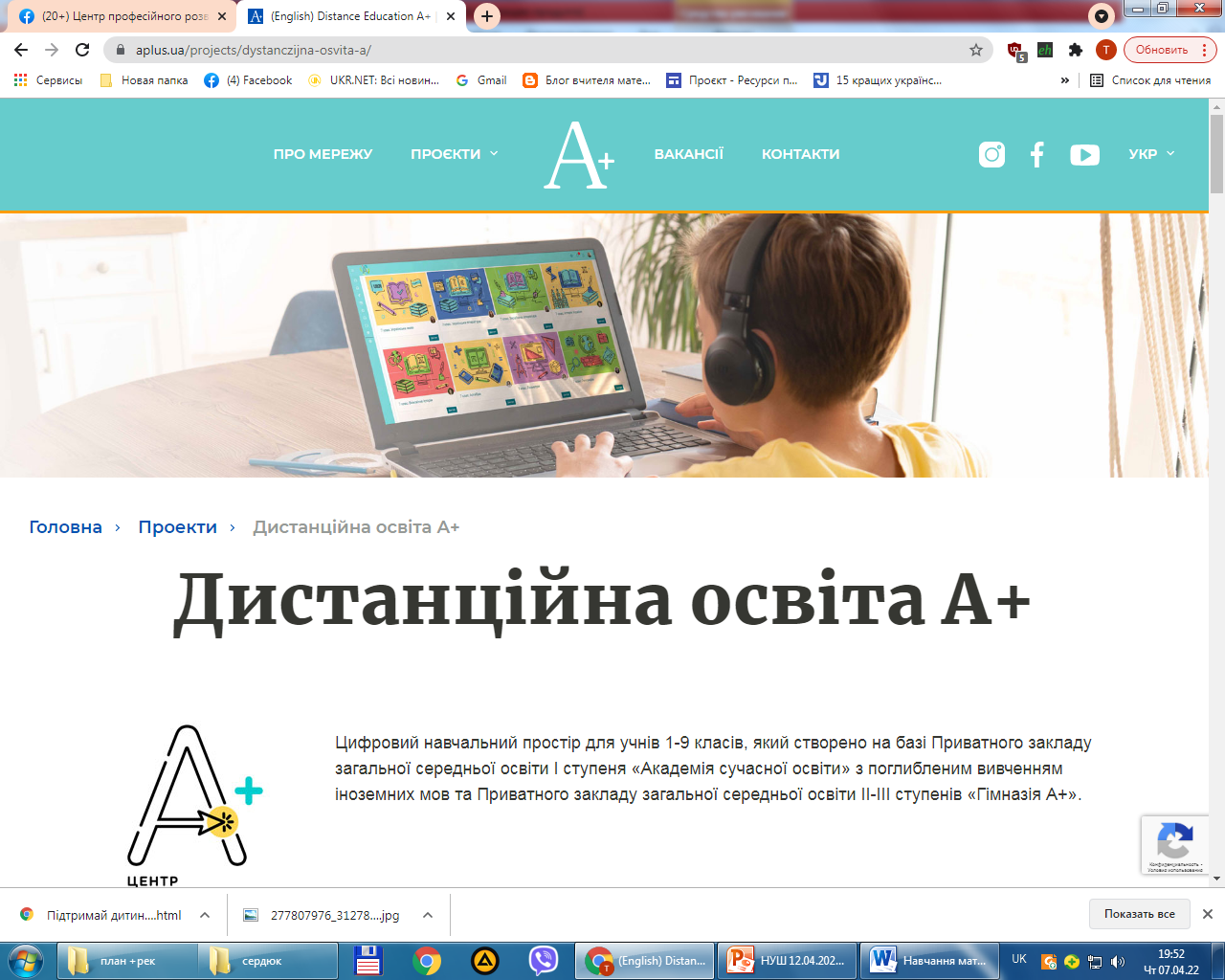 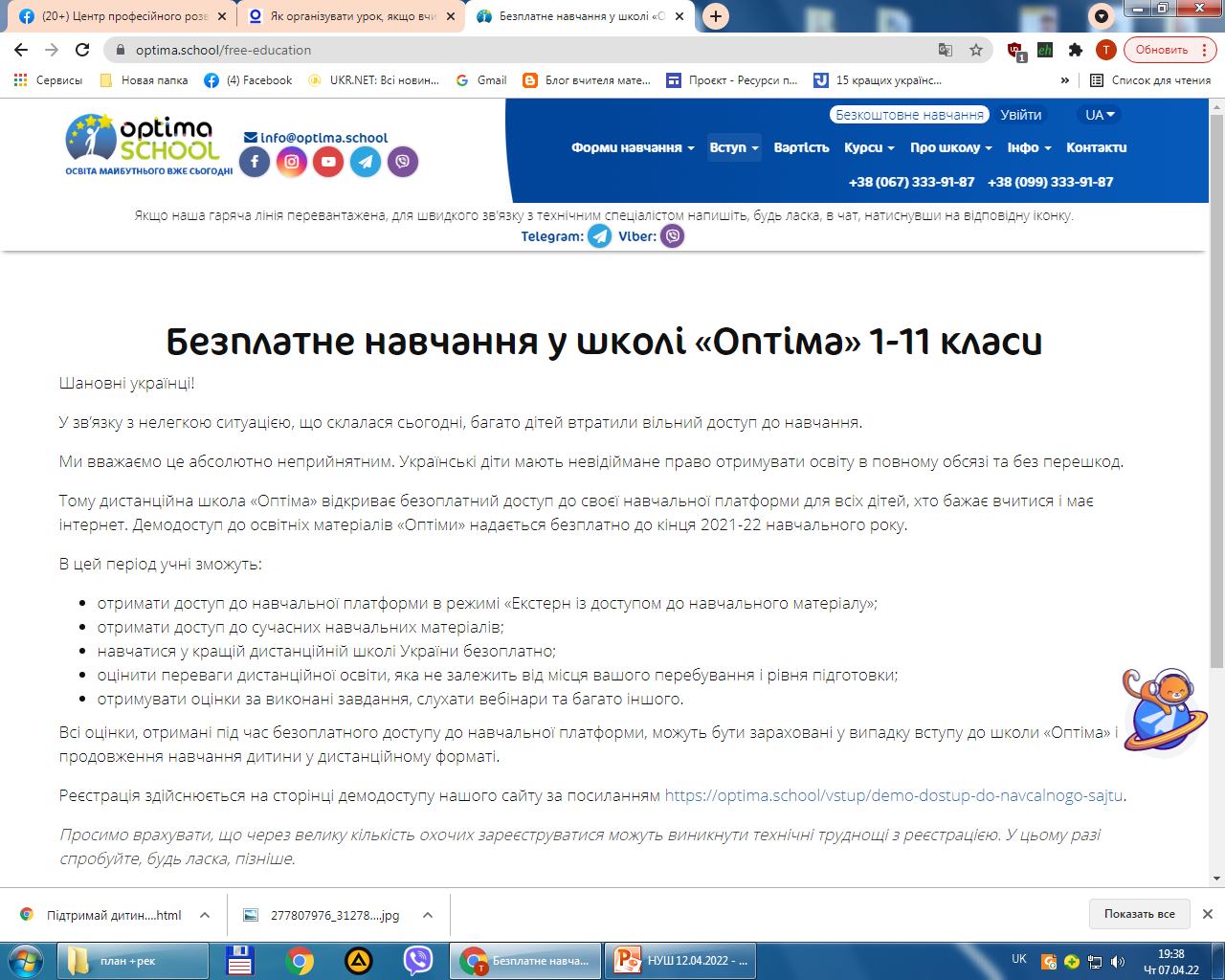 Психологічний супровід в умовах воєнного стану
https://poruch.me/
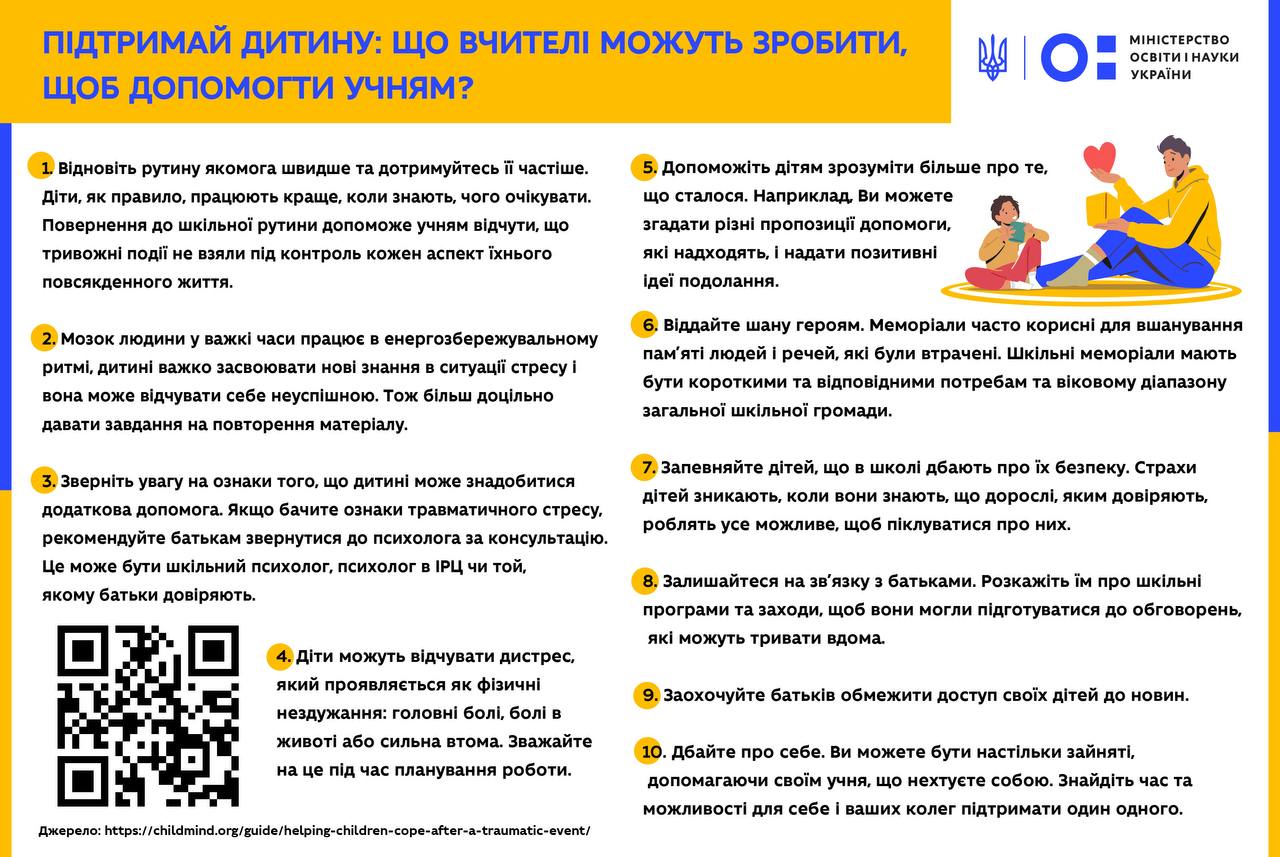 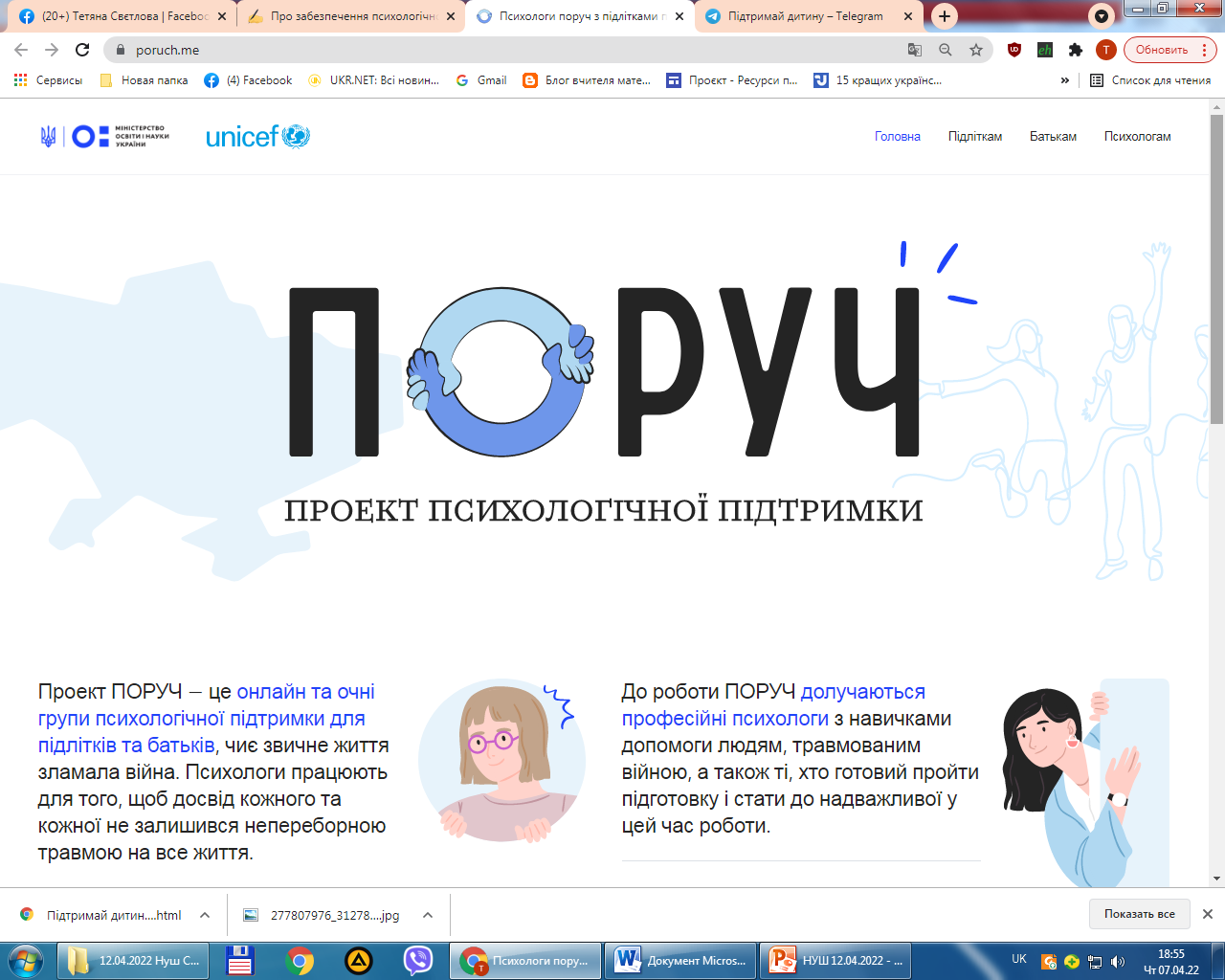 Методичні рекомендації 
МОН України 
«Перша психологічна допомога.
 Алгоритм дій»
(https://cutt.ly/dFpL5j1)
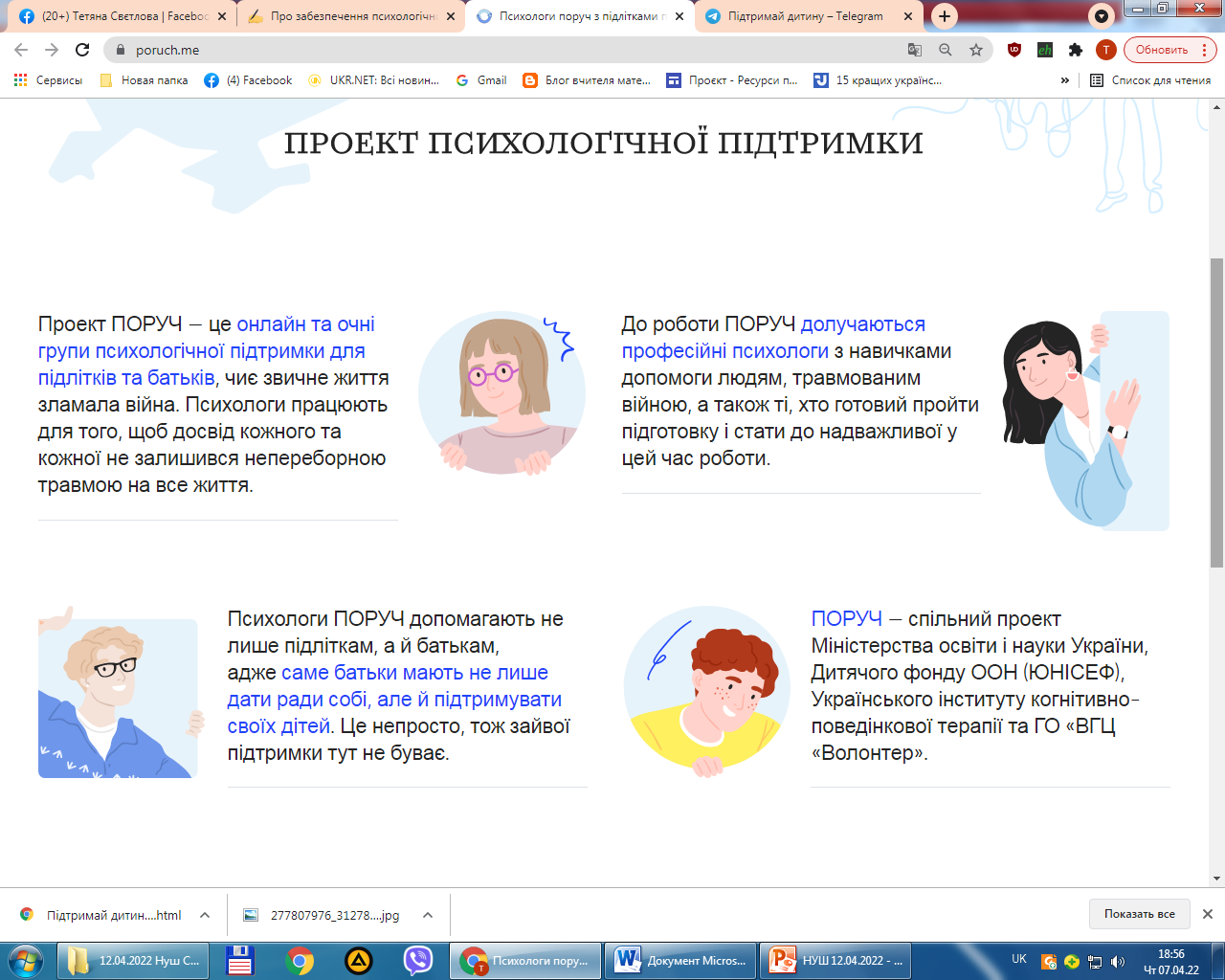 https://cutt.ly/UFpACXA
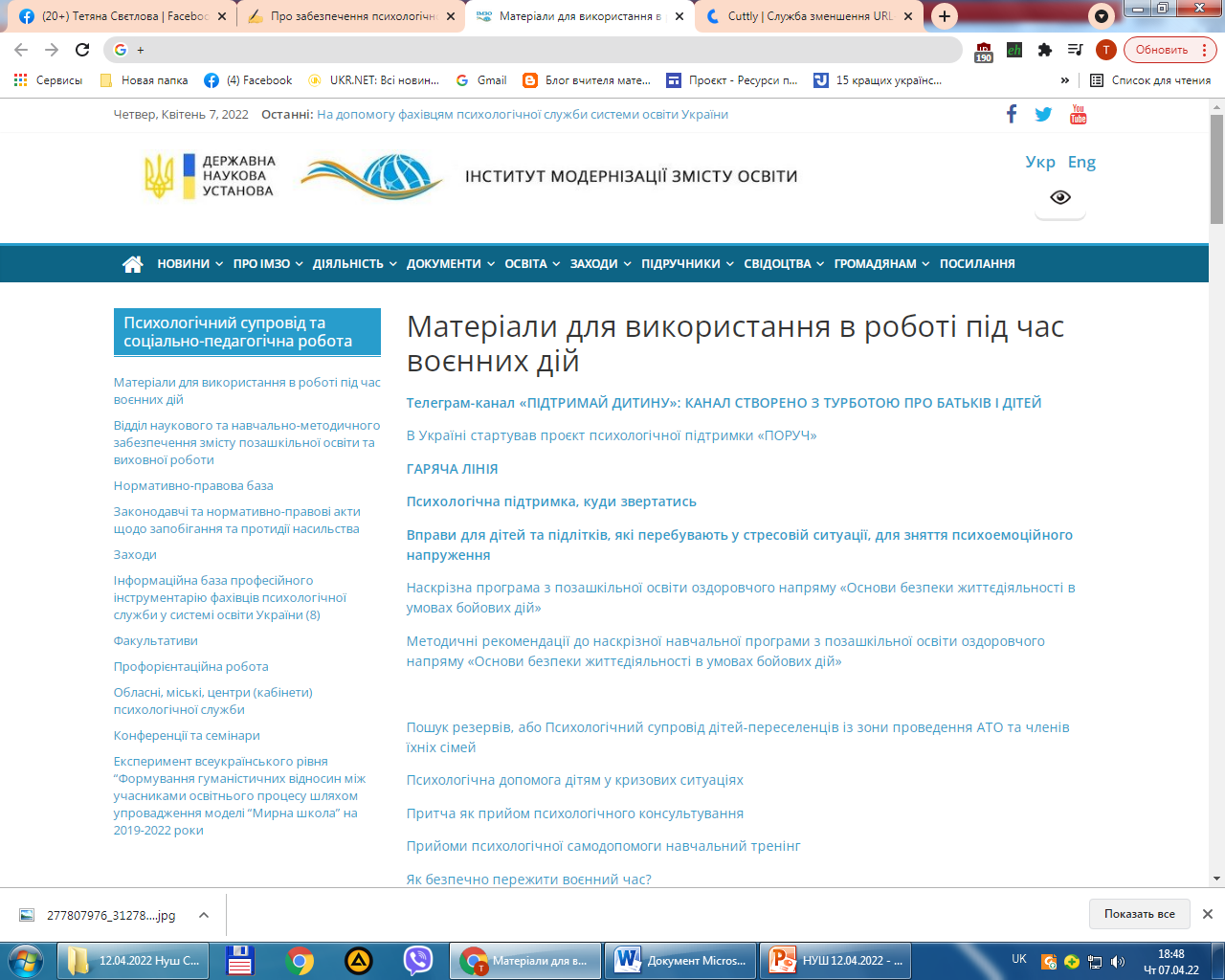 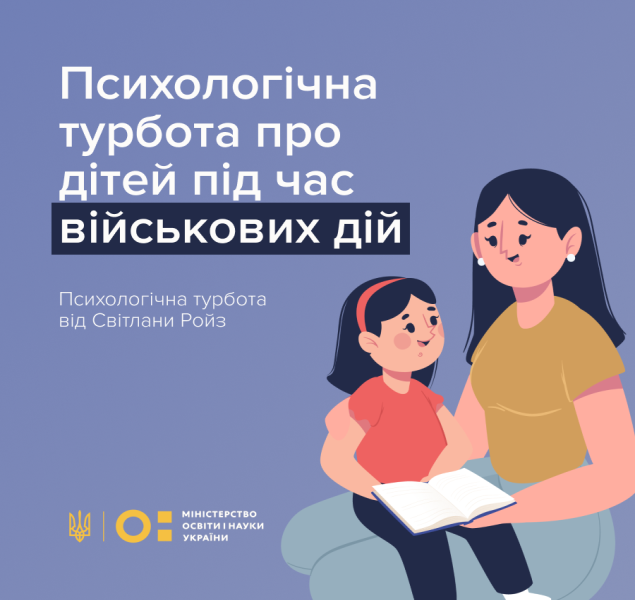 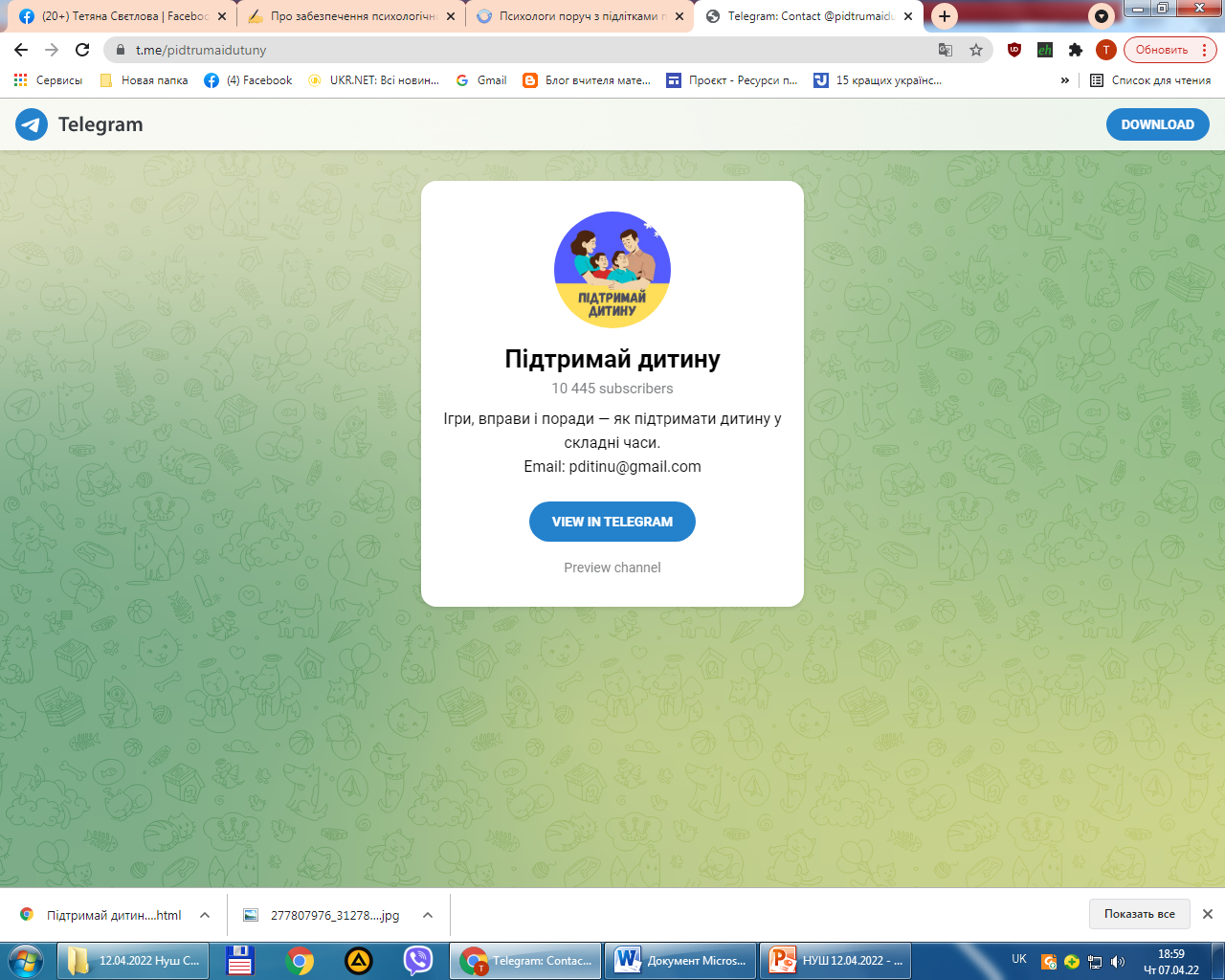 Вправи для дітей та підлітків, які перебувають у стресовій ситуації, для зняття психоемоційного напруження
Психологічна допомога дітям у кризових ситуаціях
Прийоми психологічної самодопомоги навчальний тренінг
Як безпечно пережити воєнний час?
Перша психологічна допомога. Коротка інструкція
Ігри для зняття втоми, напруги, агресії
Запис вебінарів щодо надання першої  психологічної допомоги 
Екстрена психологічна допомога «Я-поруч! Я –Психолог»
https://mon.gov.ua/ua/psihologichna-turbota-vid-svitlani-rojz
https://cutt.ly/mFcZoVb
Зміст завдань: 
Числа і вирази;
Рівняння, нерівності і їх системи;
Функції;
Ймовірність випадкової події, вибіркові характеристики (середнє значення), аналіз діаграм та графіків;
Планіметрія;
Стереометрія.
Структура (20 завдань): 
14 завдань з вибором однієї правильної відповіді - 0 або 1 бал;
4 завдання на встановлення відповідності («логічні пари») - 0, 1, 2 або 3 бали;
2 завдання відкритої форми з короткою відповіддю (неструктуровані завдання) – 
    0 або 2 бали.
Завдання відкритої форми з розгорнутою відповіддю - відсутні.
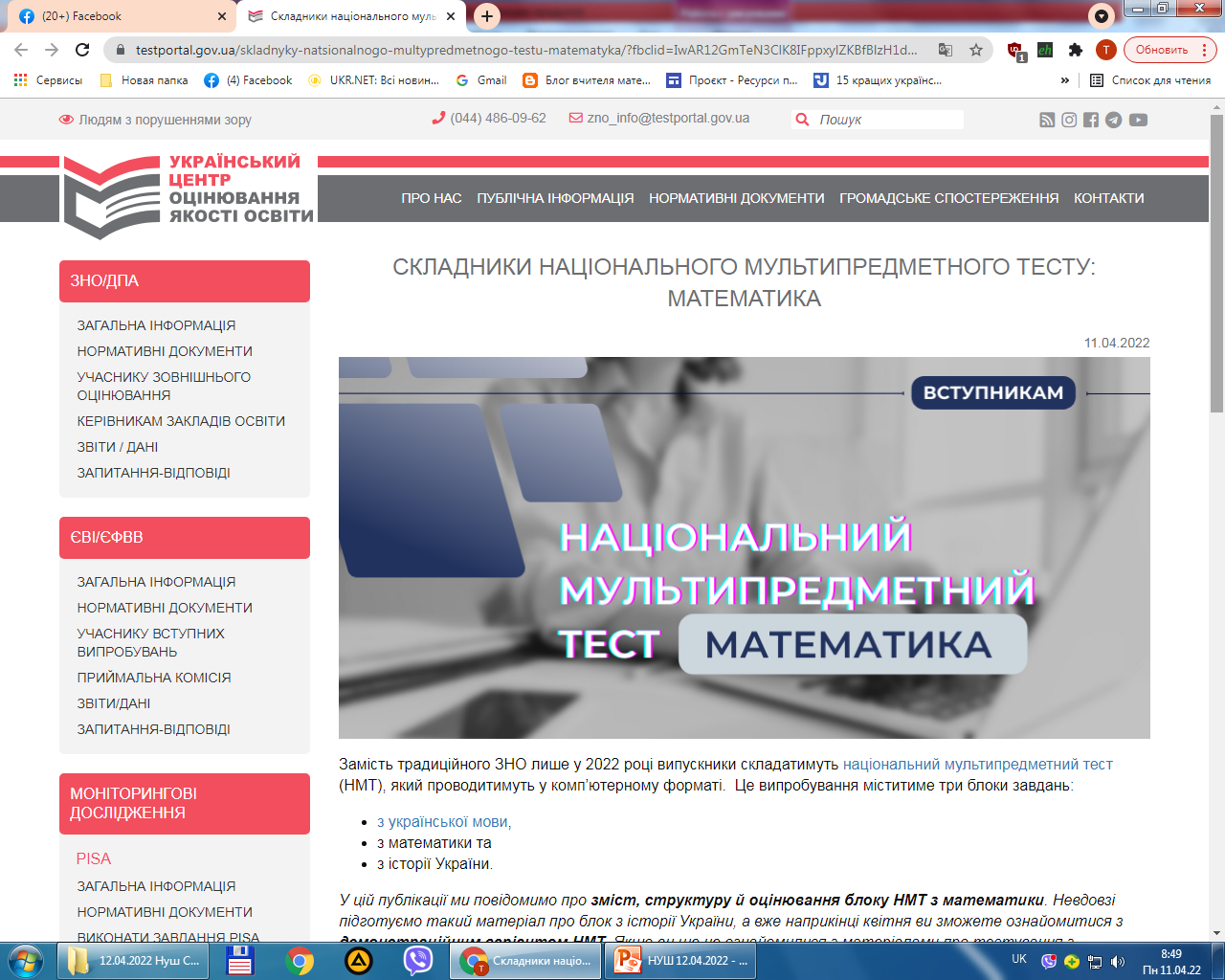 Програма ЗНО результатів навчання з математики, здобутих на основі повної загальної  середньої освіти
(наказ МОН України від 04.12.2019 
№ 1513 «Про затвердження програми ЗНО результатів навчання з математики»)
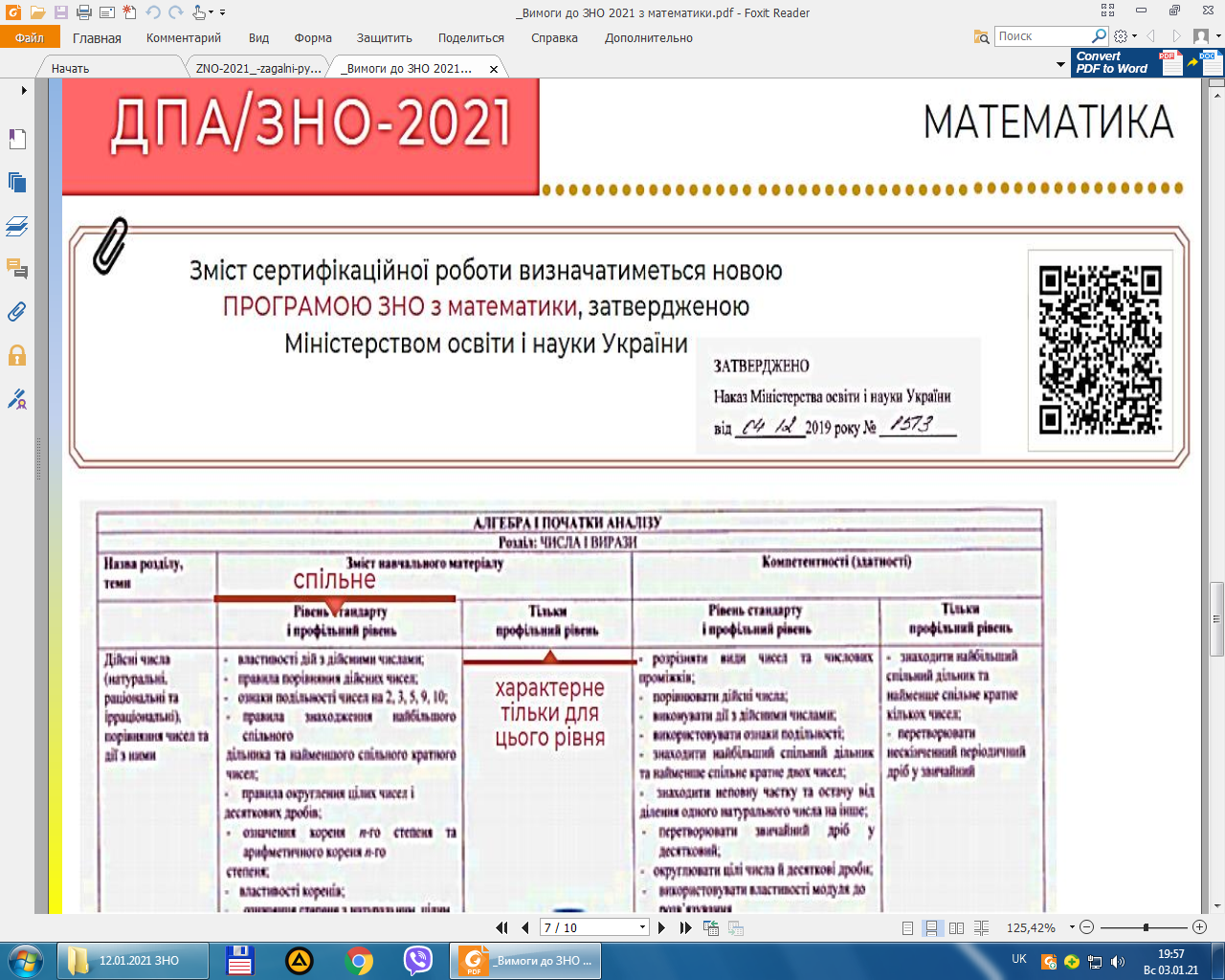 Навчання математики в 5 класі  за Державним стандартом базової середньої освіти  в умовах реалізації  Концепції «Нова українська школа»
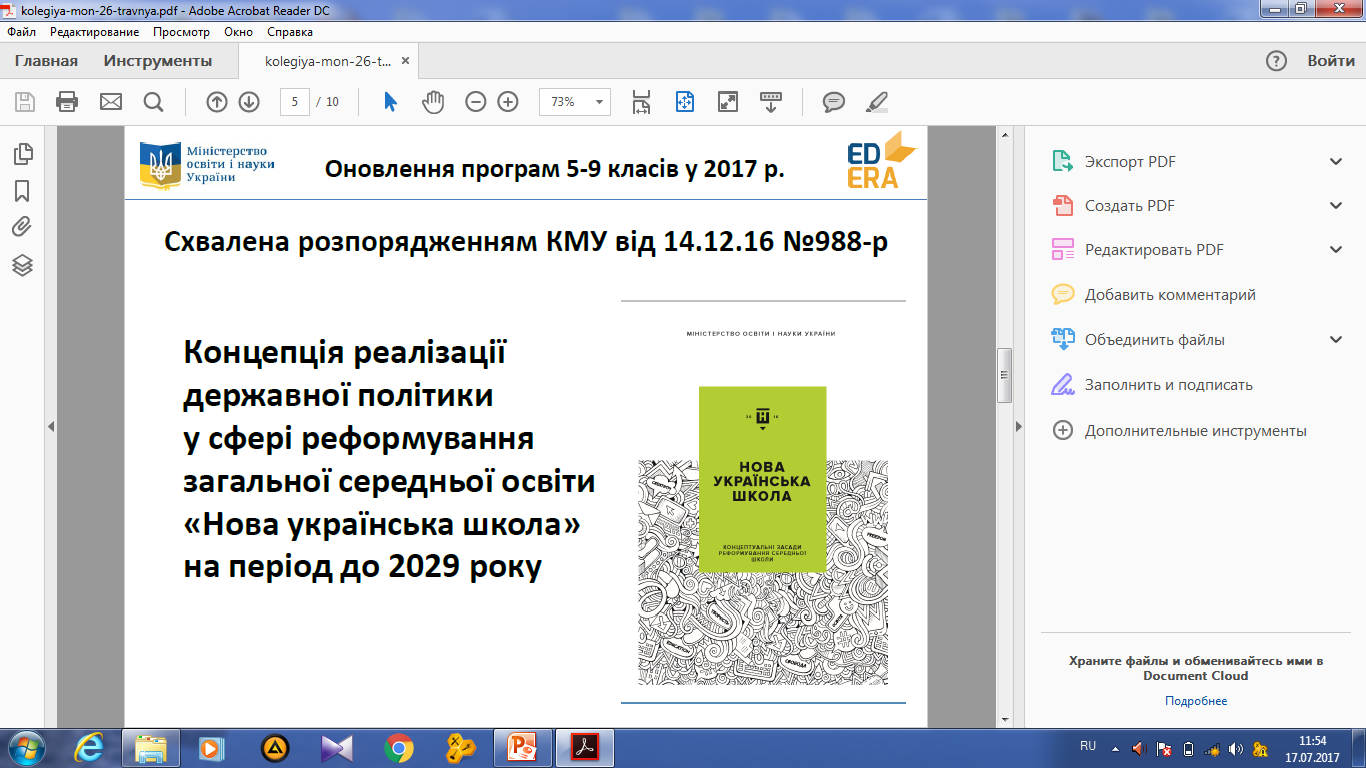 Концепція реалізації державної 
політики у сфері реформування загальної середньої освіти на період до 2029 року «Нова українська школа» (розпорядження Кабінету Міністрів України від 14.12.2016 №988-р)
Нормативно-правове забезпечення:
Актуально!
1. Державний стандарт базової середньої освіти (постанова КМ України від 30.09.2020 №898).
2. Про затвердження типової освітньої програми 
для 5-9 класів ЗЗСО» (наказ МОН України 
від 19.02.2021 №235).
3. Про надання грифа «Рекомендовано МОН України» модельним навчальним програмам для ЗЗСО (наказ МОН України від 12.07.2021 № 795).
4. Методичні рекомендації щодо особливостей організації освітнього процесу у 1 (адаптивному) циклі / 5 класах ЗЗСО за Державним стандартом базової середньої освіти в умовах реалізації концепції «Нова українська школа» (наказ МОН України від 06.08.2021 №4.5/2303-21).
5. Про надання грифа «Рекомендовано МОН України» підручникам для 5 класу ЗЗСО 
(наказ МОН від 08.02.2022 № 140).
6. Про затвердження методичних рекомендацій щодо оцінювання навчальних досягнень учнів 
5-6 класів, які здобувають освіту відповідно до нового Державного стандарту базової середньої освіти (наказ МОН України від 01.04.2022 № 289).
Наступність
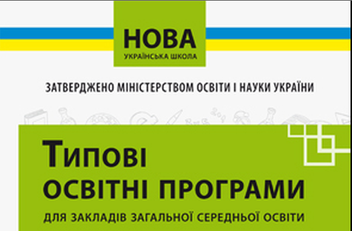 Державний стандарт базової середньої освіти
(постанова Кабінету Міністрів України від 30.09.2020 №898)
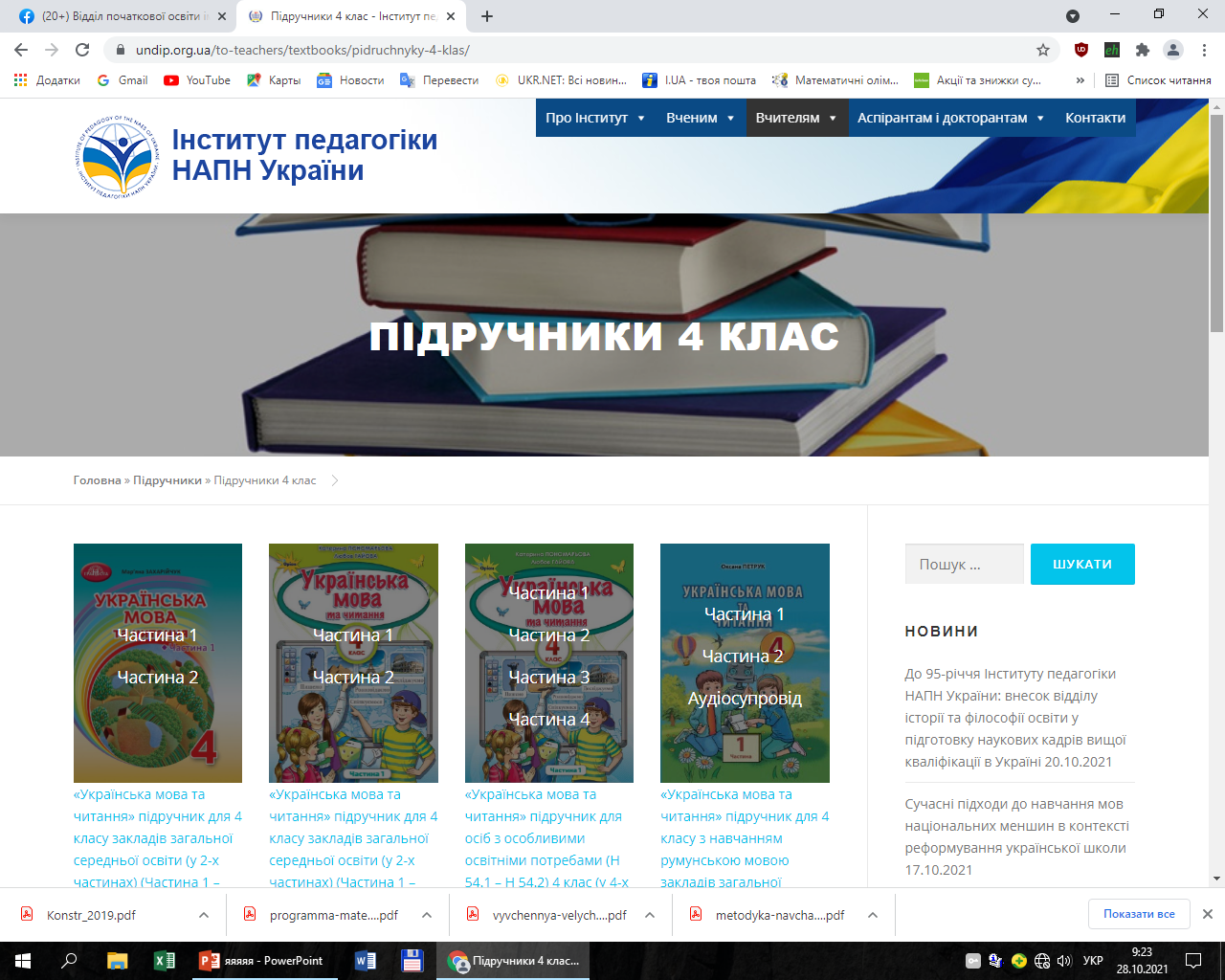 Державний стандарт 
початкової освіти 
(постанова Кабінету Міністрів України від 21.02.2018 №87 
(у редакції постанови Кабінету Міністрів України від 24.07.2019 № 688 
«Про внесення змін до Державного стандарту початкової освіти»)
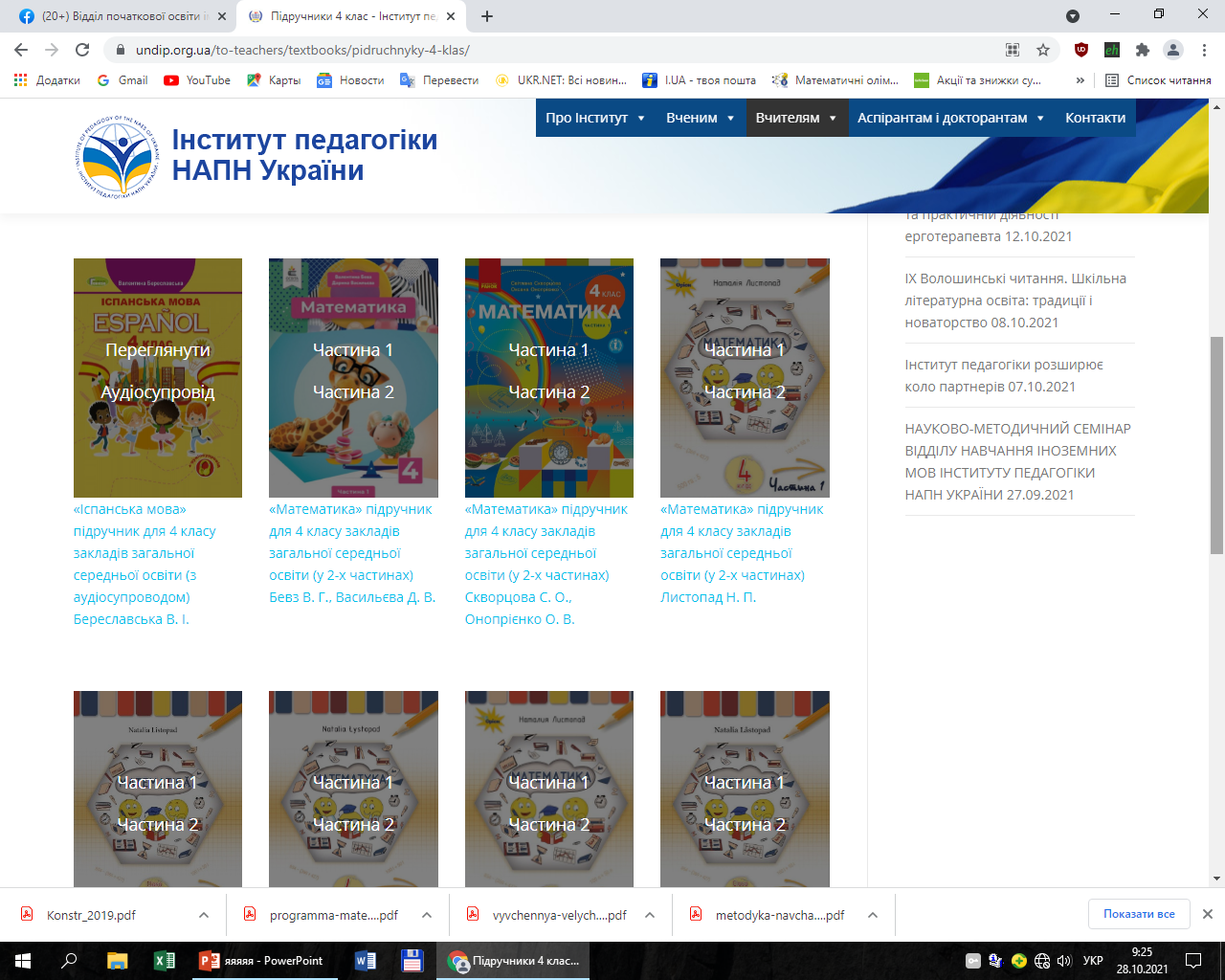 Початкова школа
https://cutt.ly/KFhAXUh
Державний стандарт базової середньої освіти
 (постанова Кабінету Міністрів України від 30.09.2020 №898)
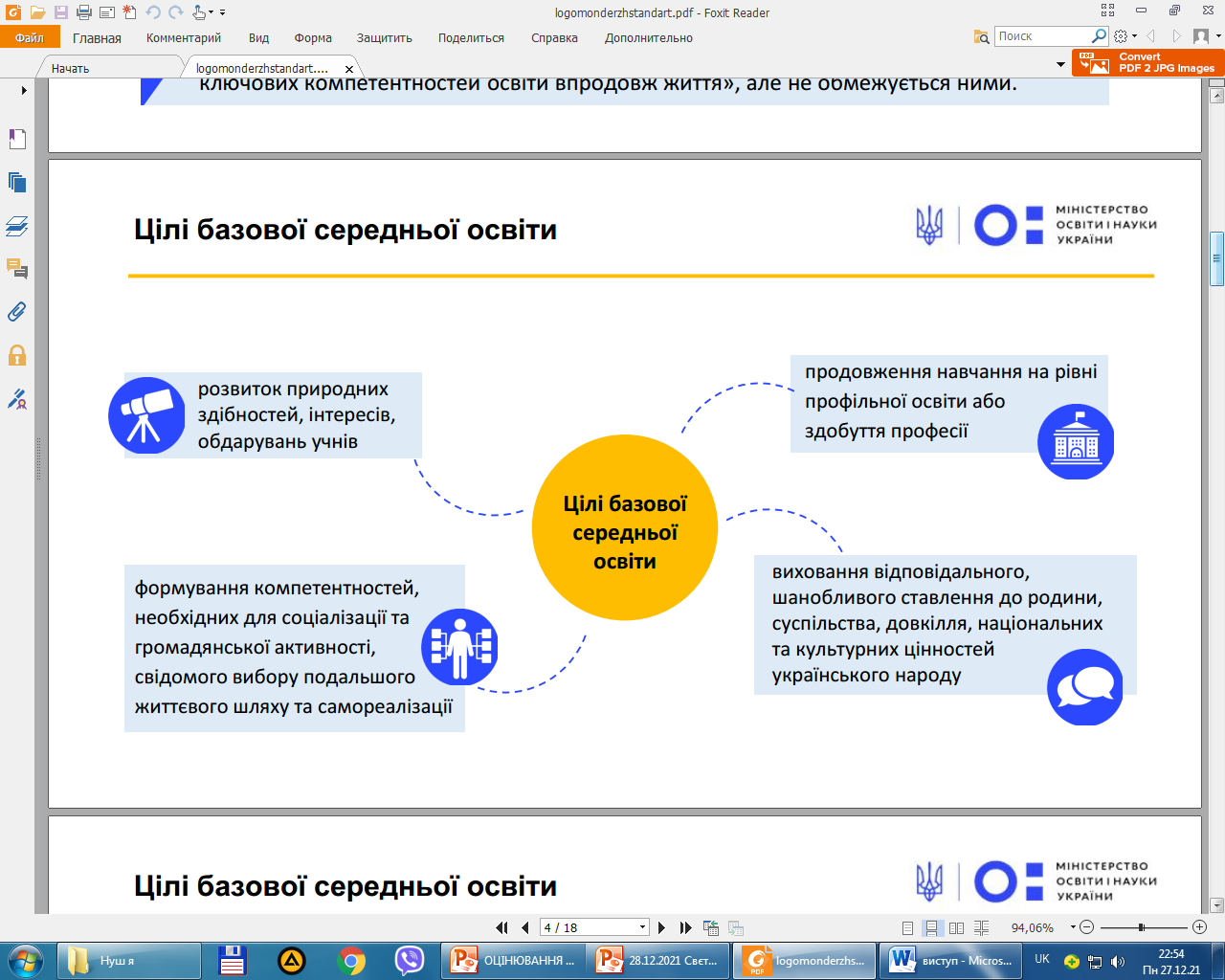 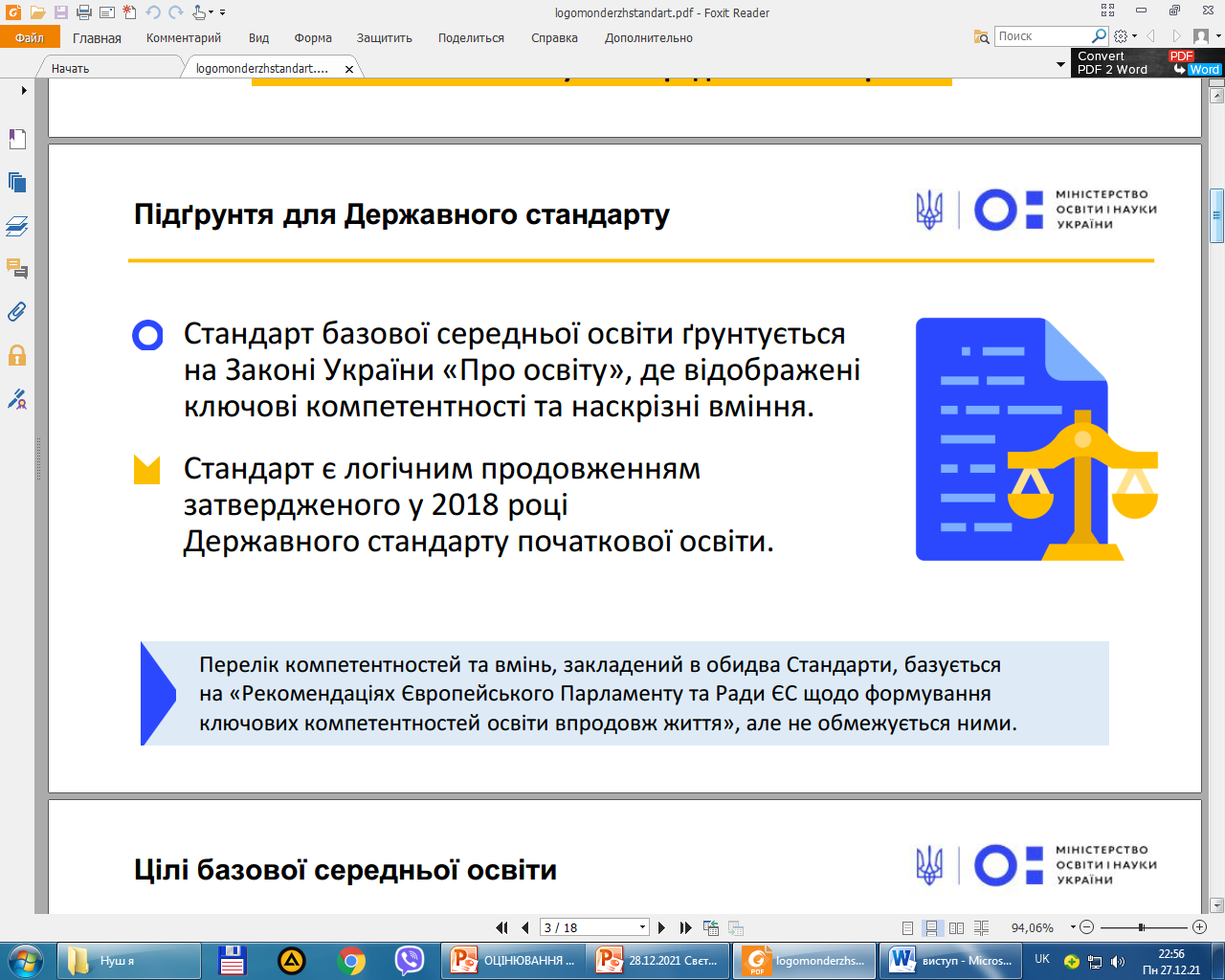 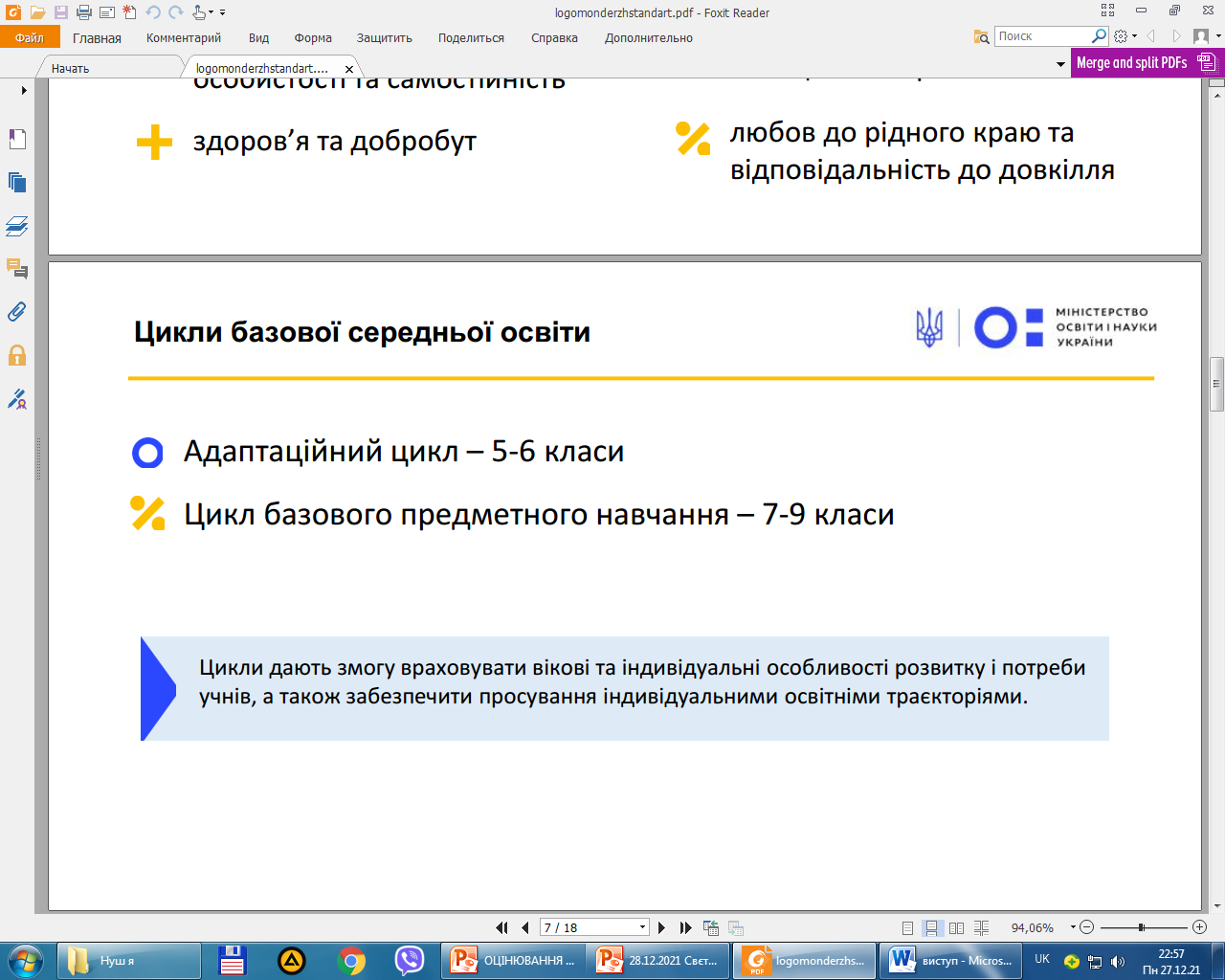 https://cutt.ly/HUvjBnP
Державний стандарт базової середньої освіти
 (постанова Кабінету Міністрів України від 30.09.2020 №898)
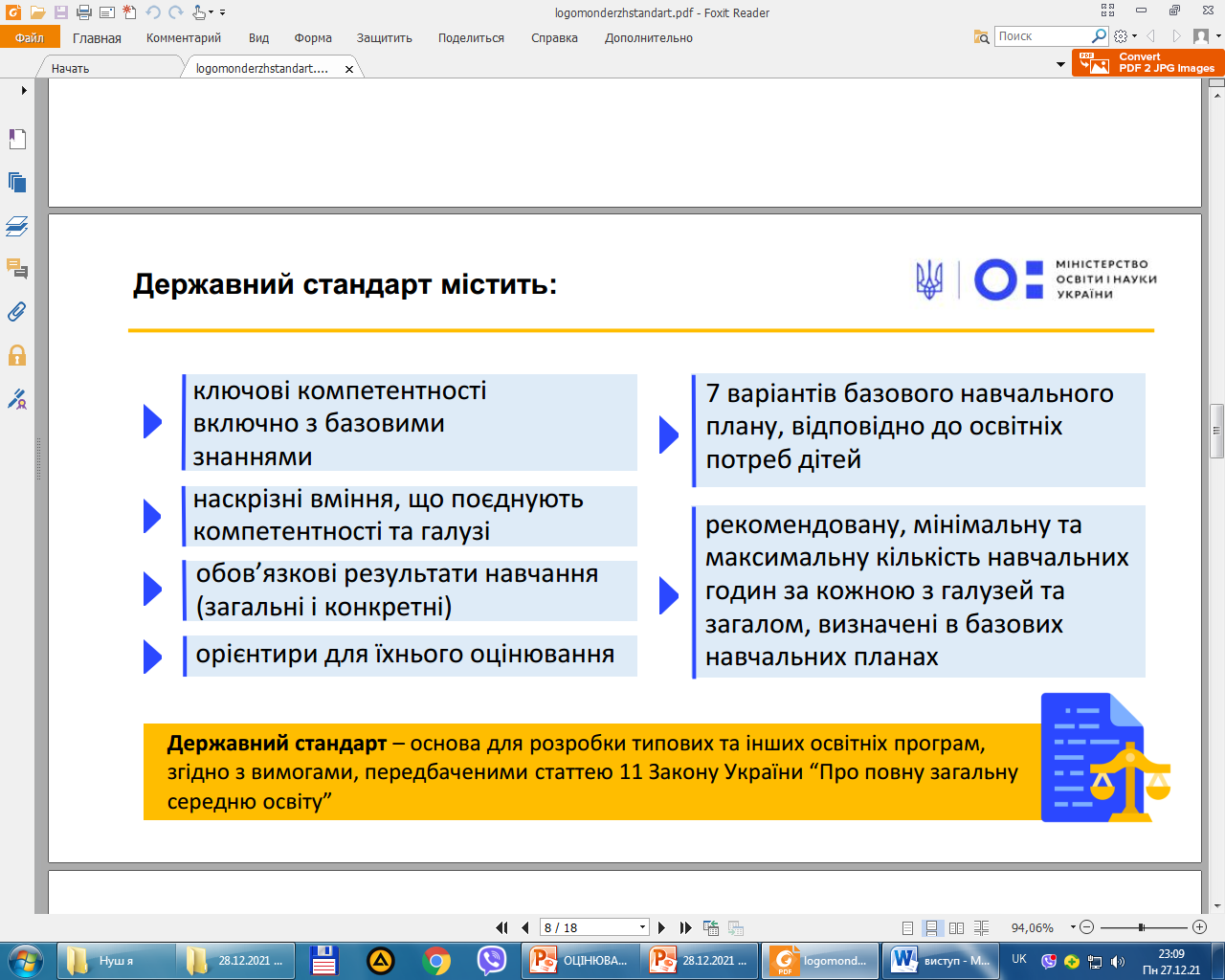 Державний стандарт базової середньої освіти
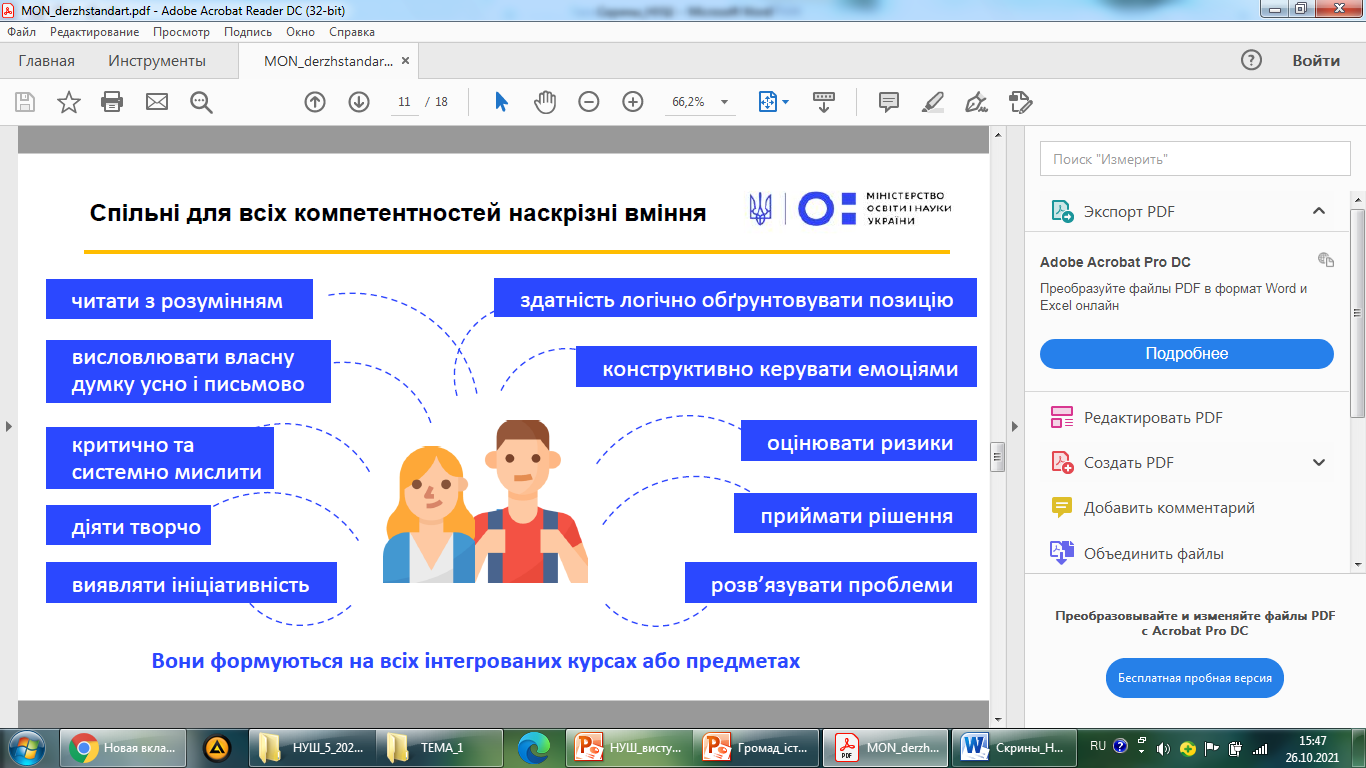 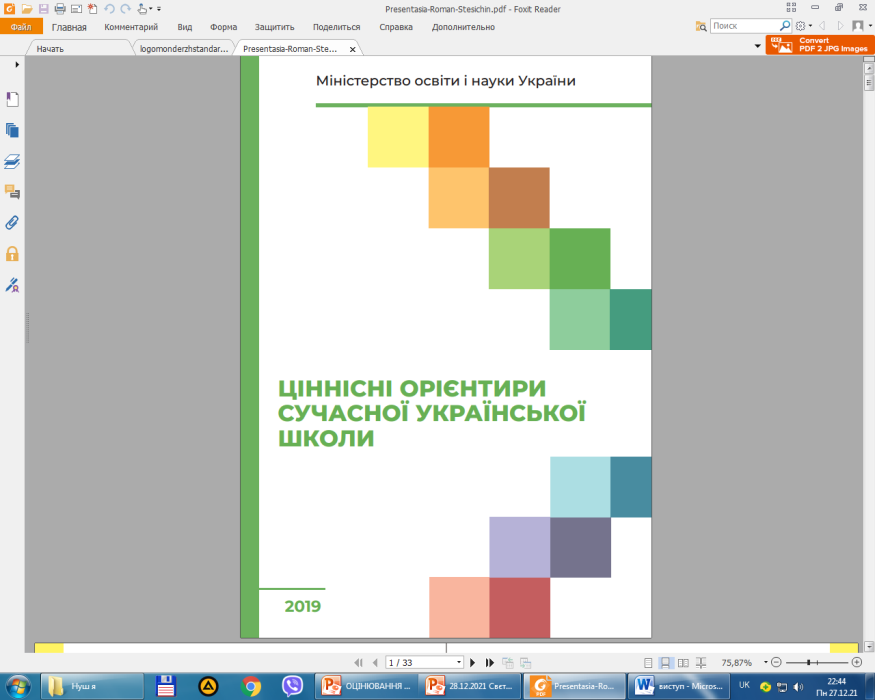 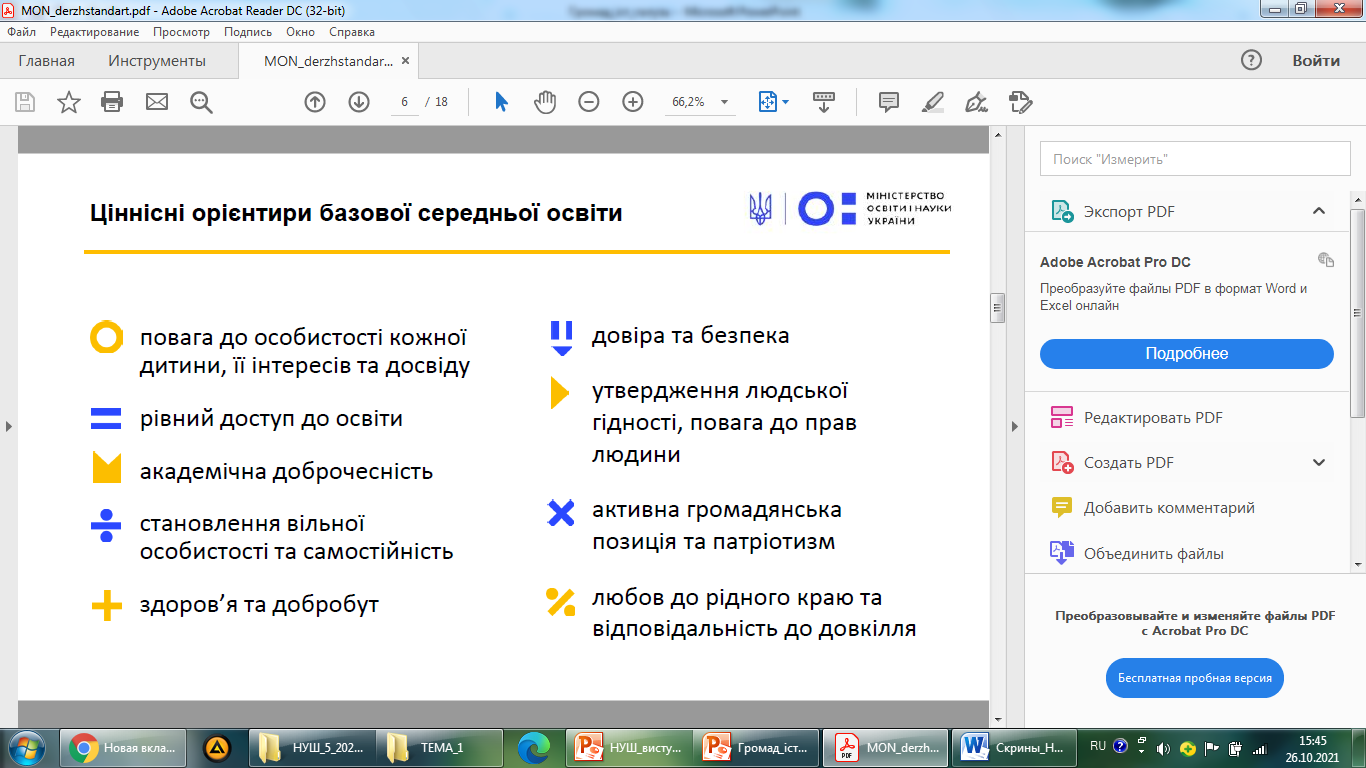 https://mon.gov.ua/storage/app/media/Serpneva%20conferentcia/2019/Presentasia-Roman-Stesichin.pdf
Математична освітня галузь(Державний стандарт базової середньої освіти)
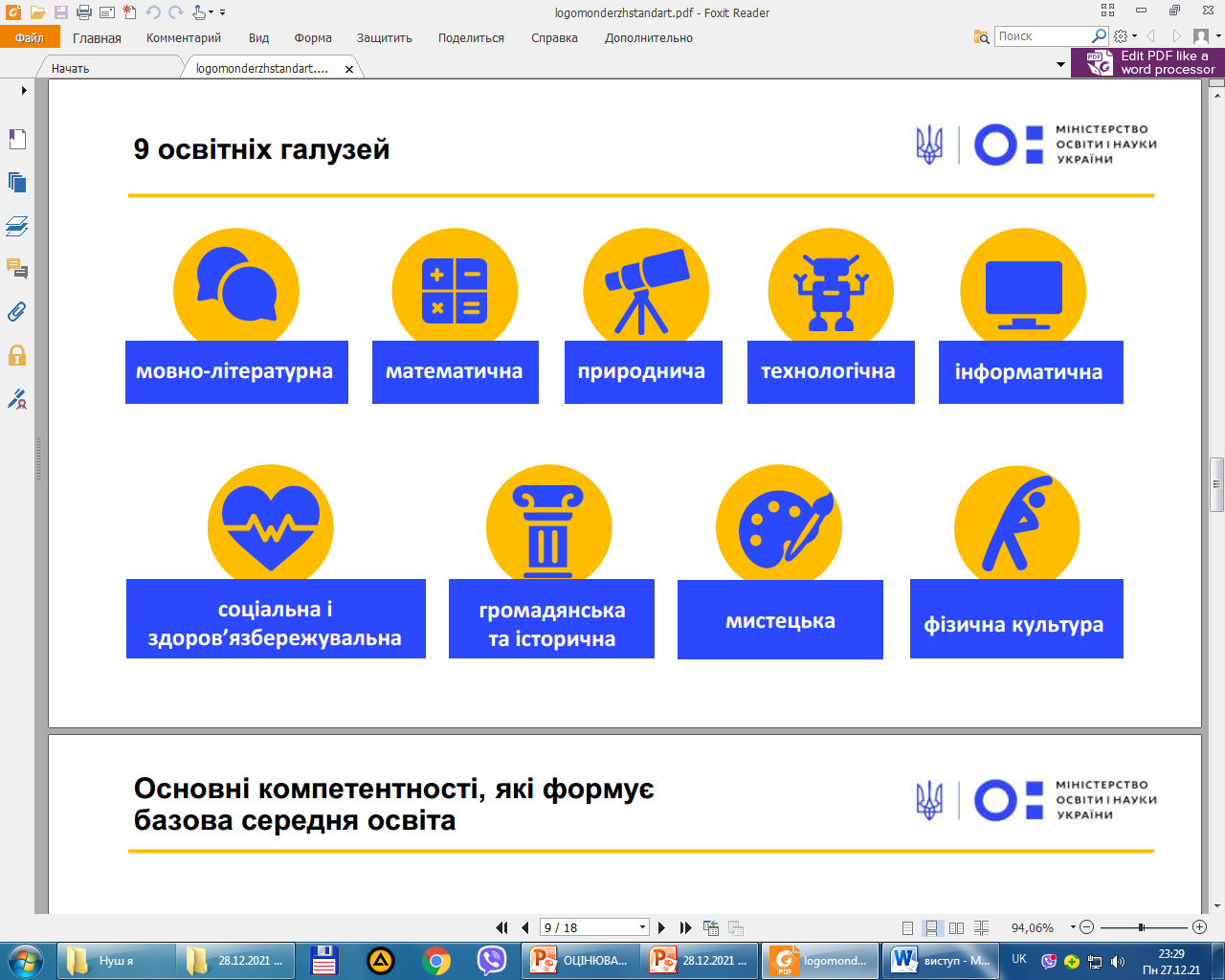 Державний стандарт базової середньої освітиБазові знання
1. Методологія математики: 
математична термінологія і символіка;
математичні твердження;
аксіоми і теореми;
методи доведення тверджень; 
індуктивні та дедуктивні міркування; 
формулювання, доведення, спростування гіпотез; 
метод математичного моделювання.
2. Числа і вирази: 
числові множини;
натуральні, цілі, раціональні, ірраціональні числа, дії із ними та їх порівняння;
десяткові дроби;
відношення і відносні величини, відсотки, пропорції; вирази та їх перетворення
3. Рівняння і нерівності: 
рівняння та системи рівнянь;
нерівності та системи нерівностей.
4. Функції: 
функціональні залежності;
 елементарні функції та їх властивості;
числові послідовності;
арифметична та геометрична прогресії.
5. Геометрія і вимірювання геометричних величин: 
первинні геометричні об’єкти (фігури та відношення);
аксіоми планіметрії;
найпростіші геометричні фігури;
трикутники, многокутники;
основні геометричні форми: лінії, поверхні, тіла;
коло і круг; 
многогранники і тіла обертання: призма, піраміда, циліндр, конус, куля;
геометричні перетворення (рухи,перетворення подібності); 
рівність та подібність фігур;
вимірювання відрізків та кутів; 
площа плоскої геометричної фігури;
об’єм та площа поверхні тіла; 
вимірювання та обчислення площ і об’ємів фігур.
6. Координати і вектори:
система координат, прямокутна декартова система координат; 
лінії в прямокутній декартовій системі координат на площині; 
скалярні та векторні величини;
координати вектора; 
відношення векторних величин;
операції над векторами
Державний стандарт базової середньої освіти (постанова Кабінету Міністрів України від 30.09.2020 №898)
Вимоги до обов’язкових результатів навчання учнів з математичної освітньої галузі (додаток 8)
1. Дослідження  ситуації і виокремлення проблем, які можна розв’язувати із застосуванням математичних методів
2. Моделювання процесів і ситуацій, розроблення стратегій, планів дій для розв’язання проблемних ситуацій
2
1
4. Розвиток математичного 
мислення для пізнання
і перетворення дійсності, володіння математичною мовою
3
4
3. Критичне оцінювання процесу та 
результату розв’язання проблемних ситуацій
https://cutt.ly/4Dm0A9p
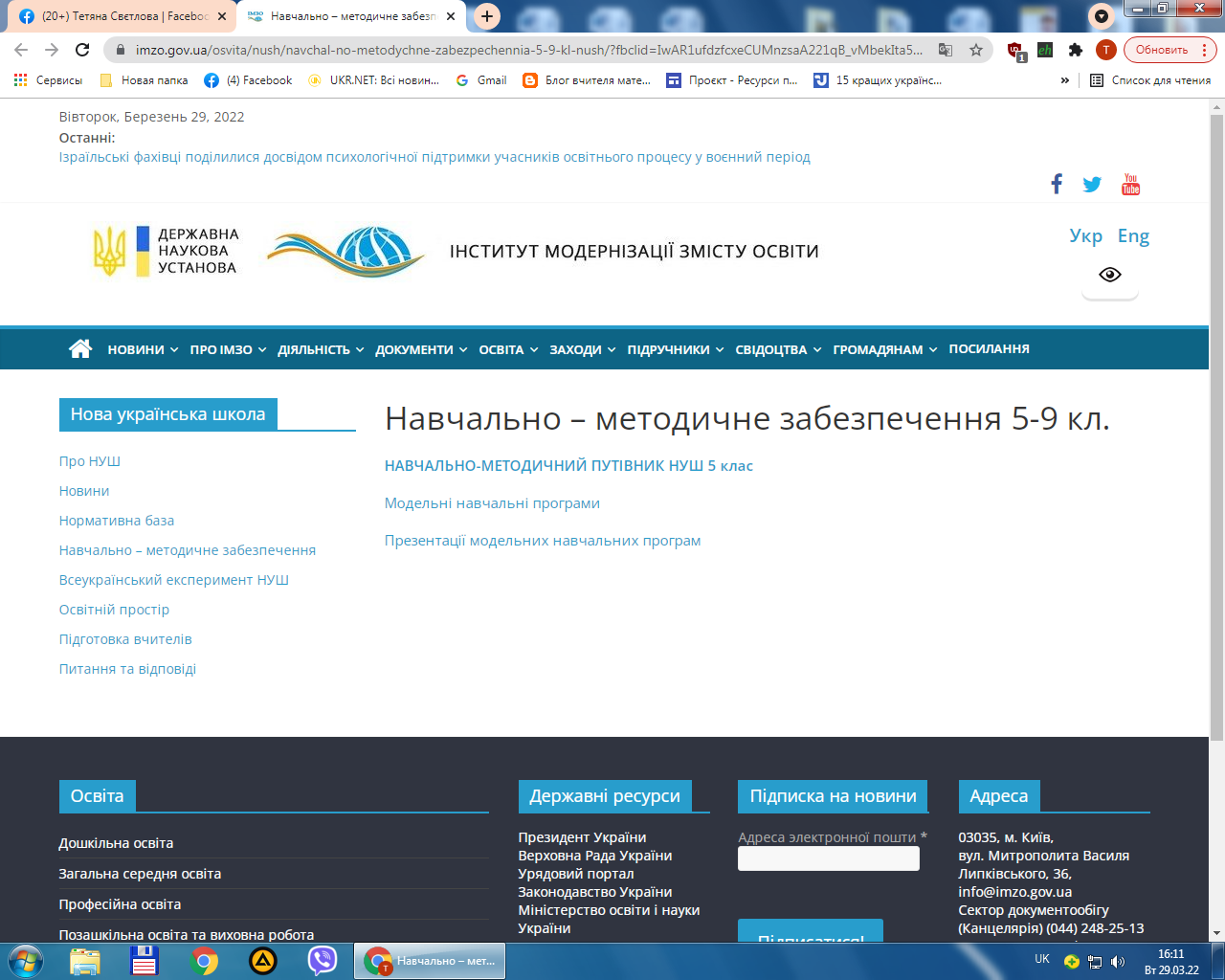 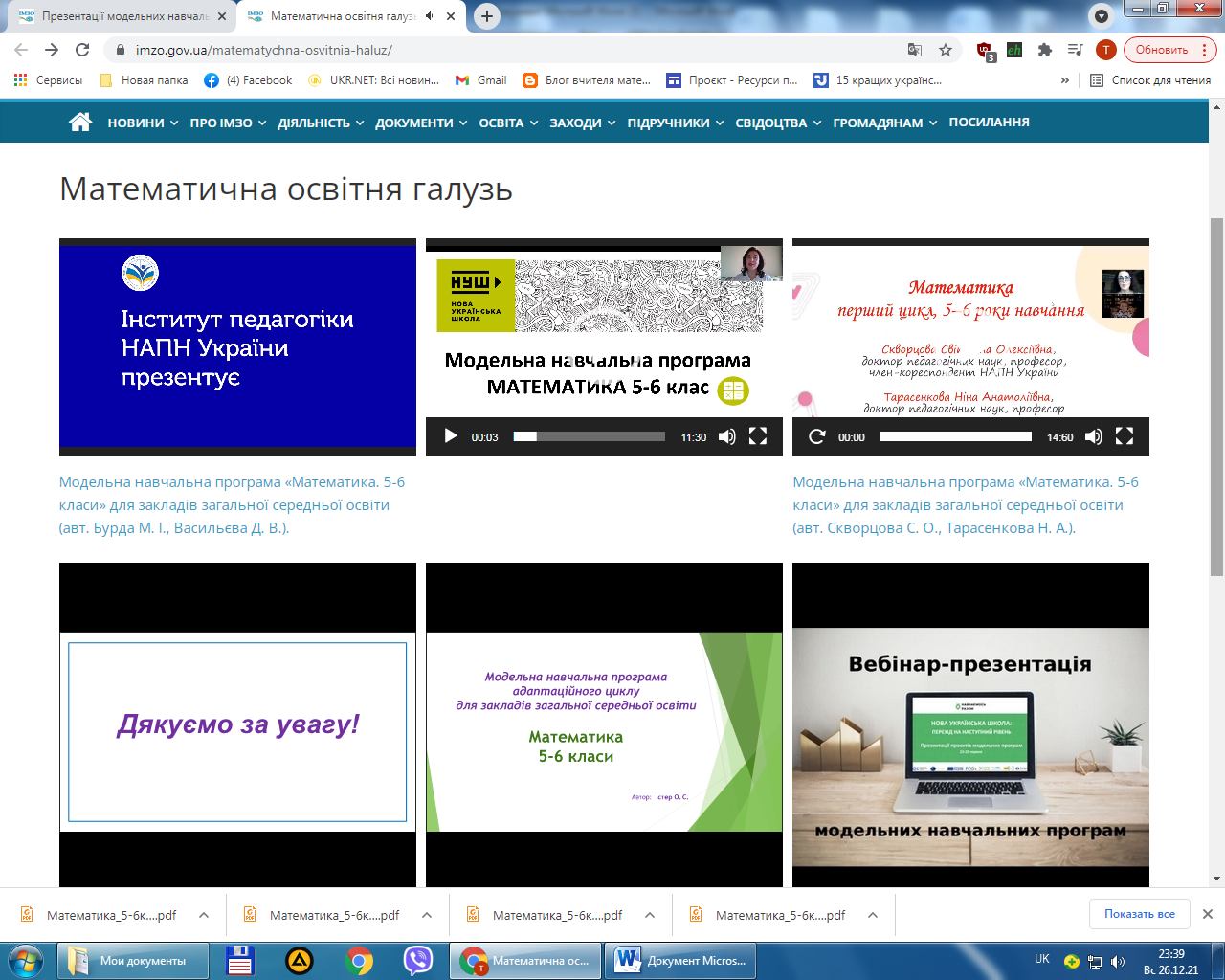 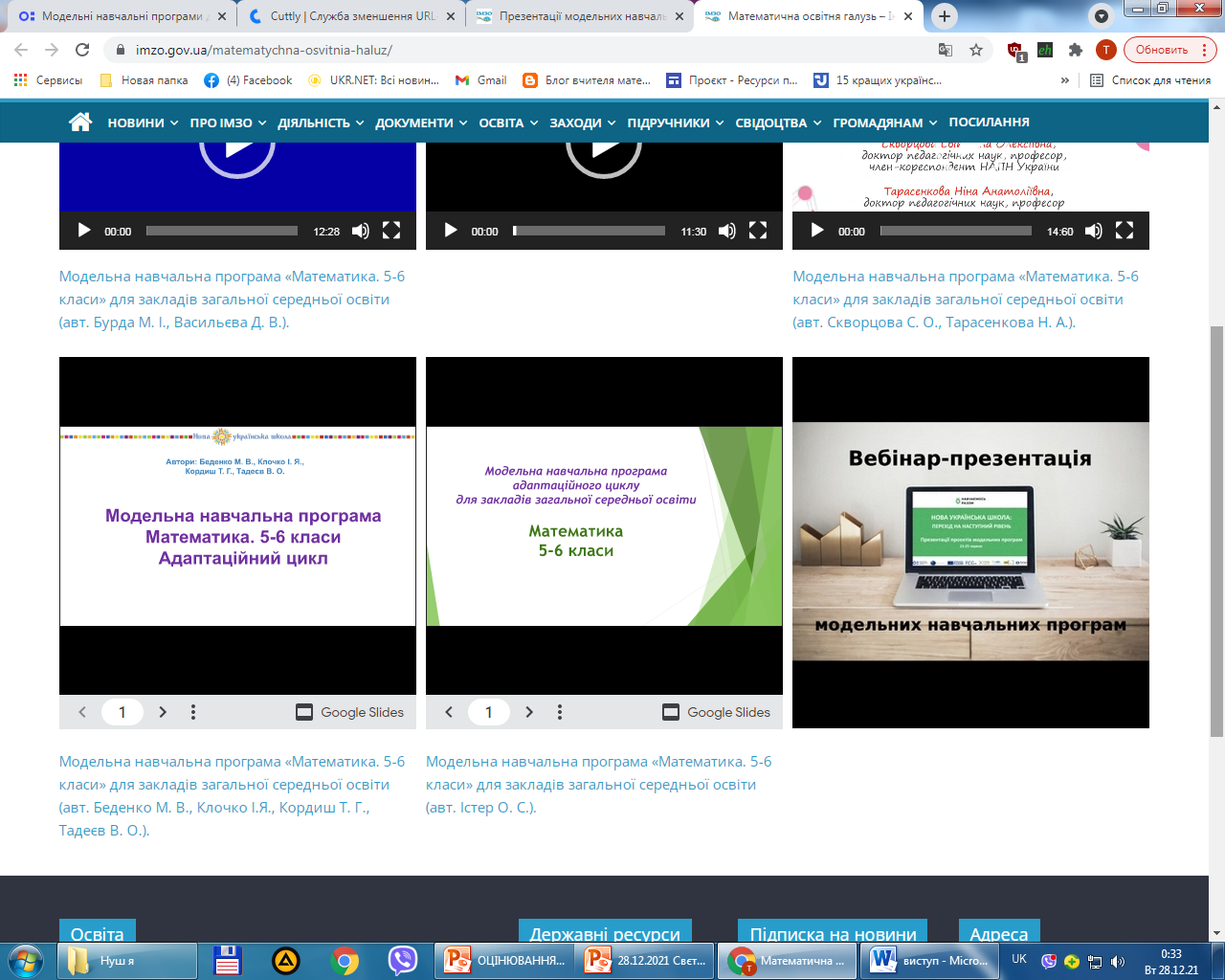 НАВЧАЛЬНО-МЕТОДИЧНИЙ ПУТІВНИК НУШ 5 клас
НАВЧАЛЬНО-МЕТОДИЧНИЙ ПУТІВНИК НУШ 5 клас
На допомогу вчителю
Модельні програми (https://cutt.ly/6UvmZTh)
http://yakistosviti.com.ua/uk/SEREDNIA-SHKOLA
Математика 5-6 кл. Беденко та ін.
Математика 5-6 кл. Бурда, Васильєва.
Математика 5-6 кл. Василишин та ін.
Математика 5-6 кл. Істер.
Математика 5-6 кл. Мерзляк та ін.
Математика 5-6 кл. Радченко, Зайцева.
Математика 5-6 кл. Скворцова, Тарасенкова.
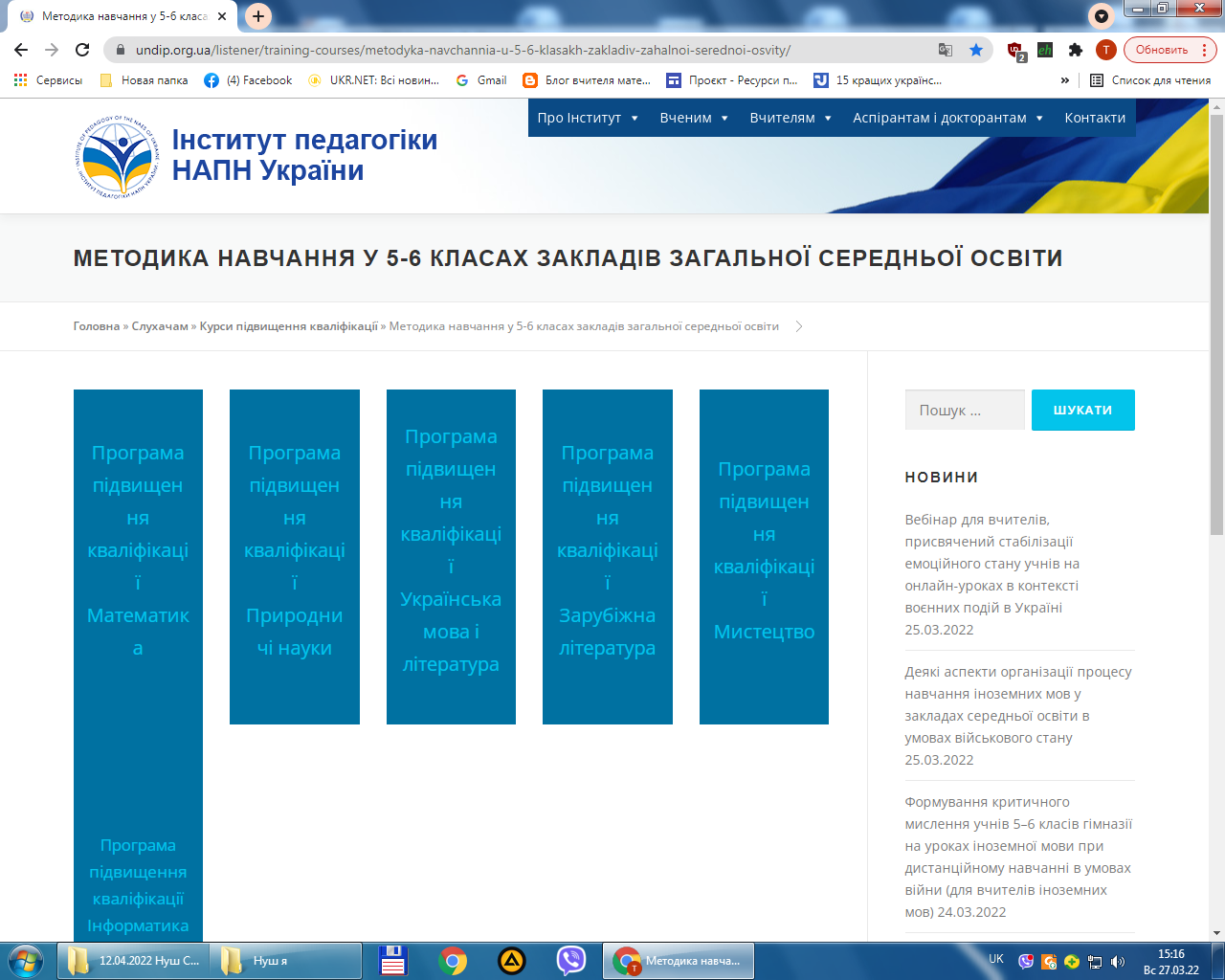 https://cutt.ly/cFhSa8W
Програмно-методичне забезпечення
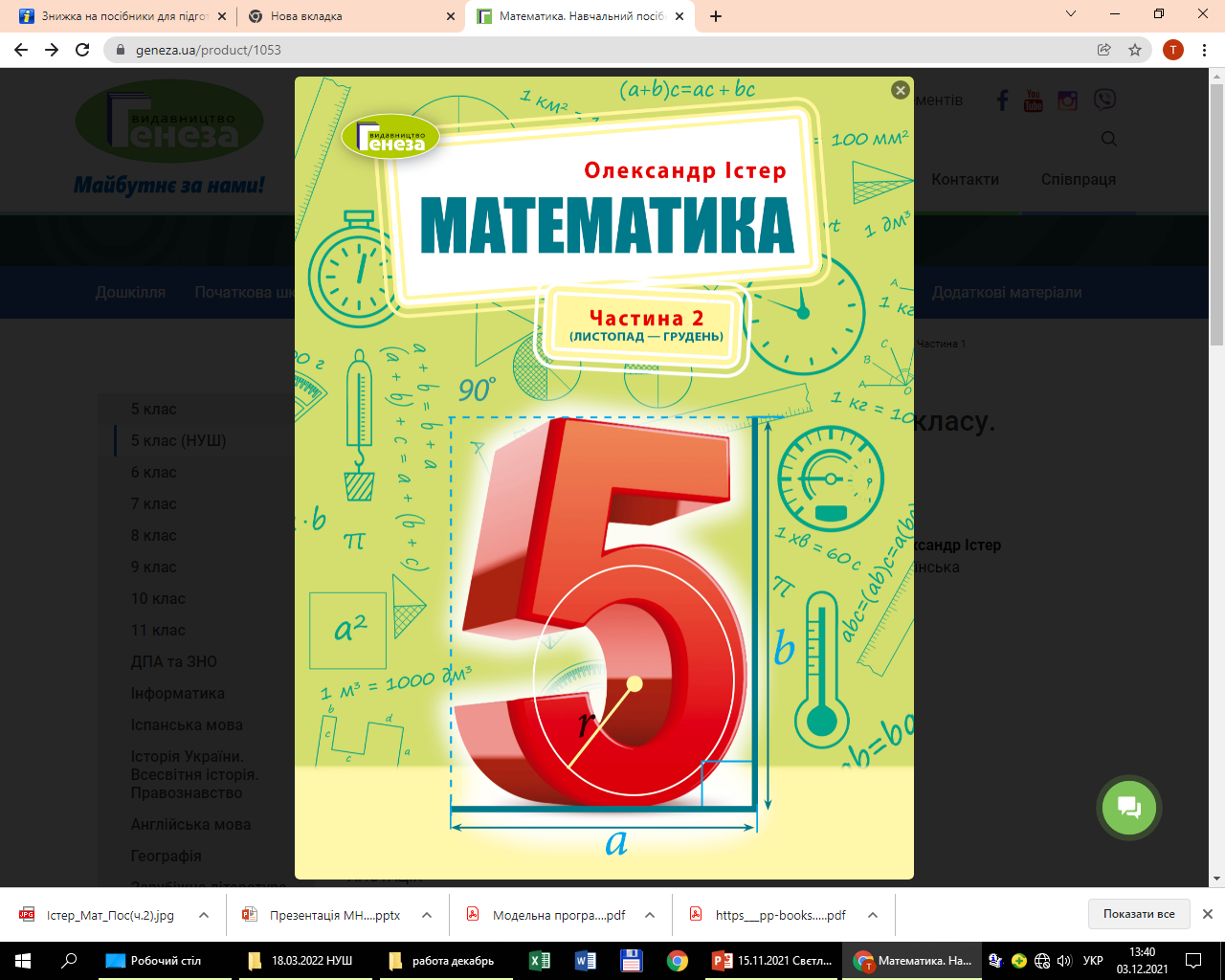 https://cutt.ly/BDfmIdo
https://www.geneza.ua/product/1053
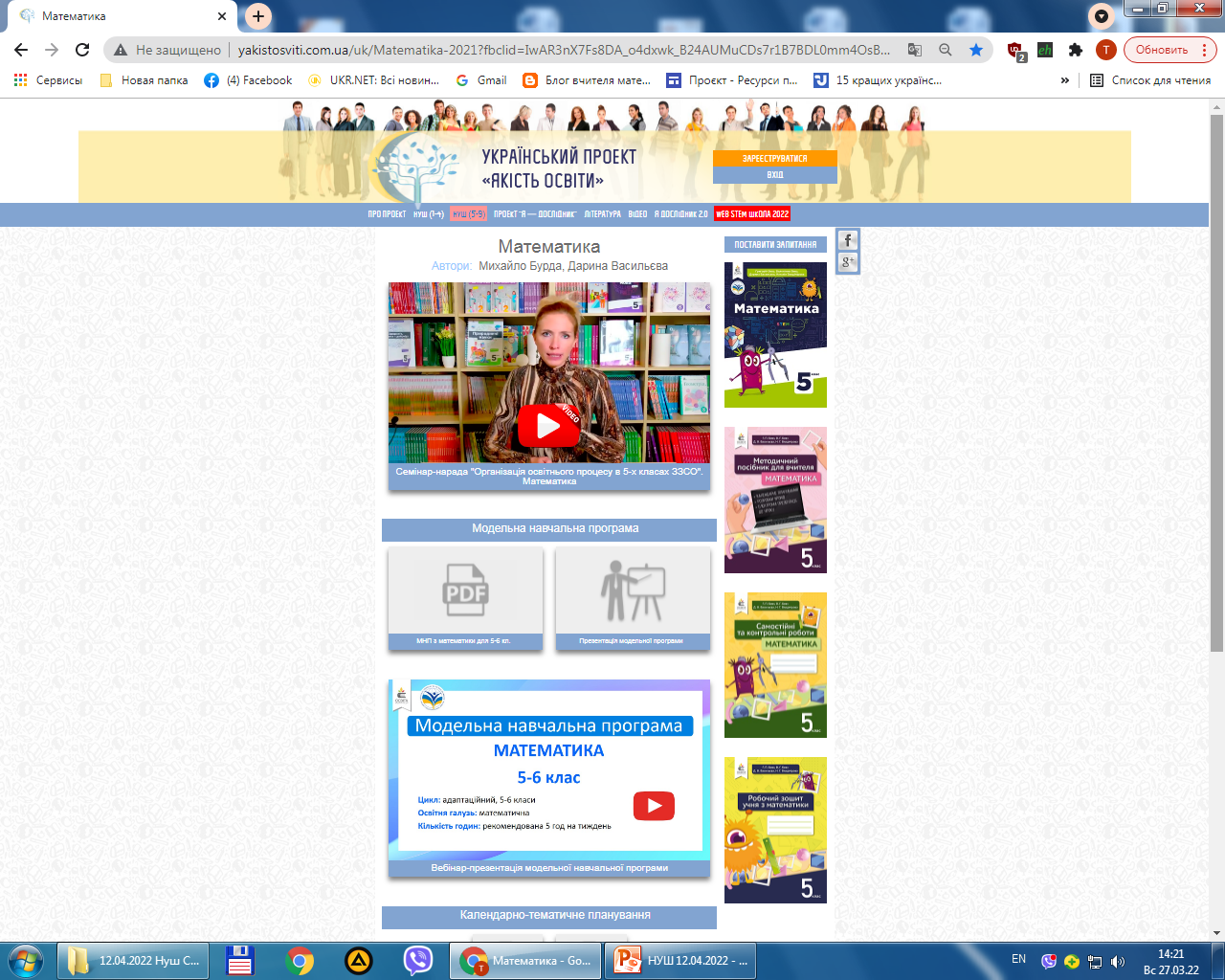 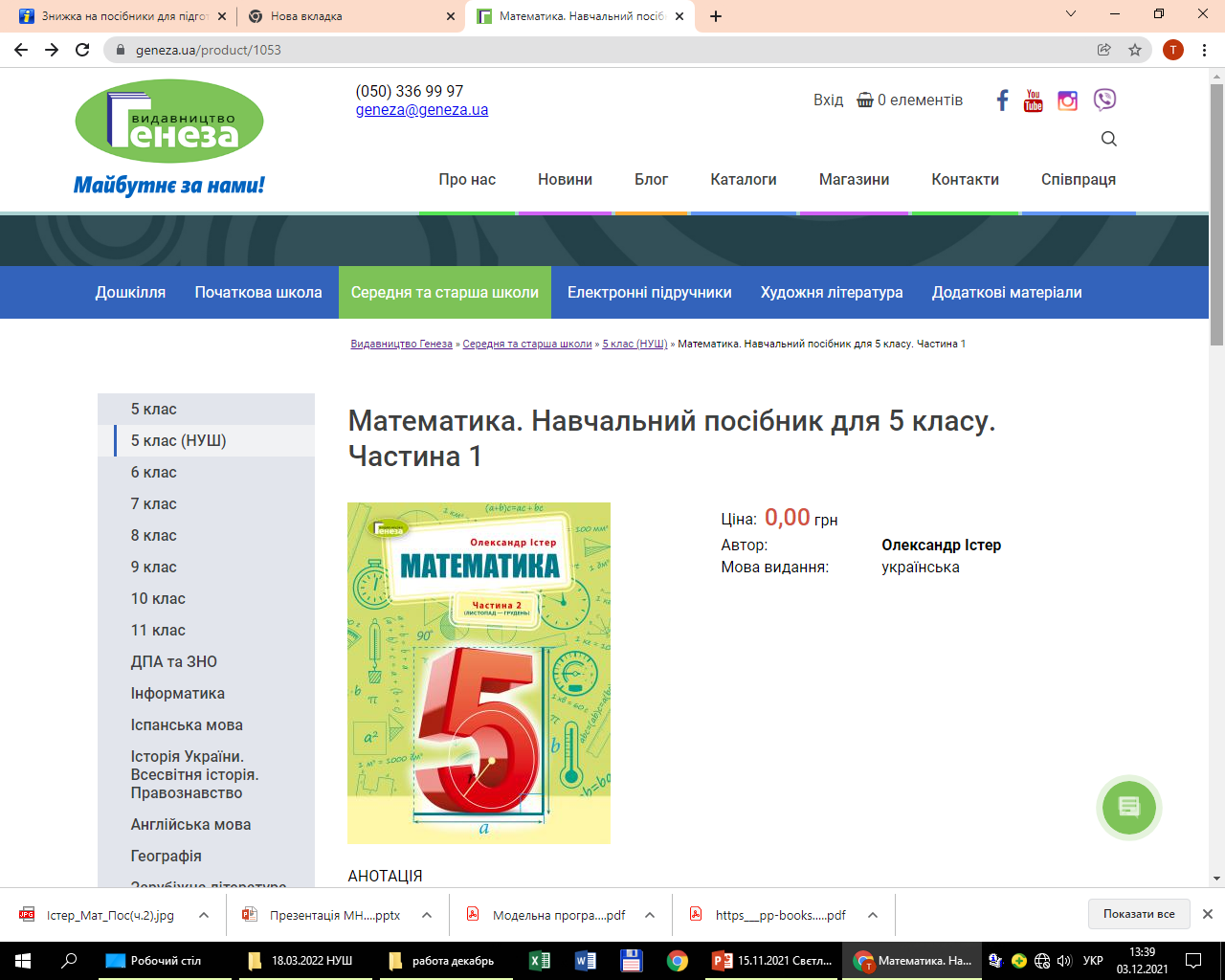 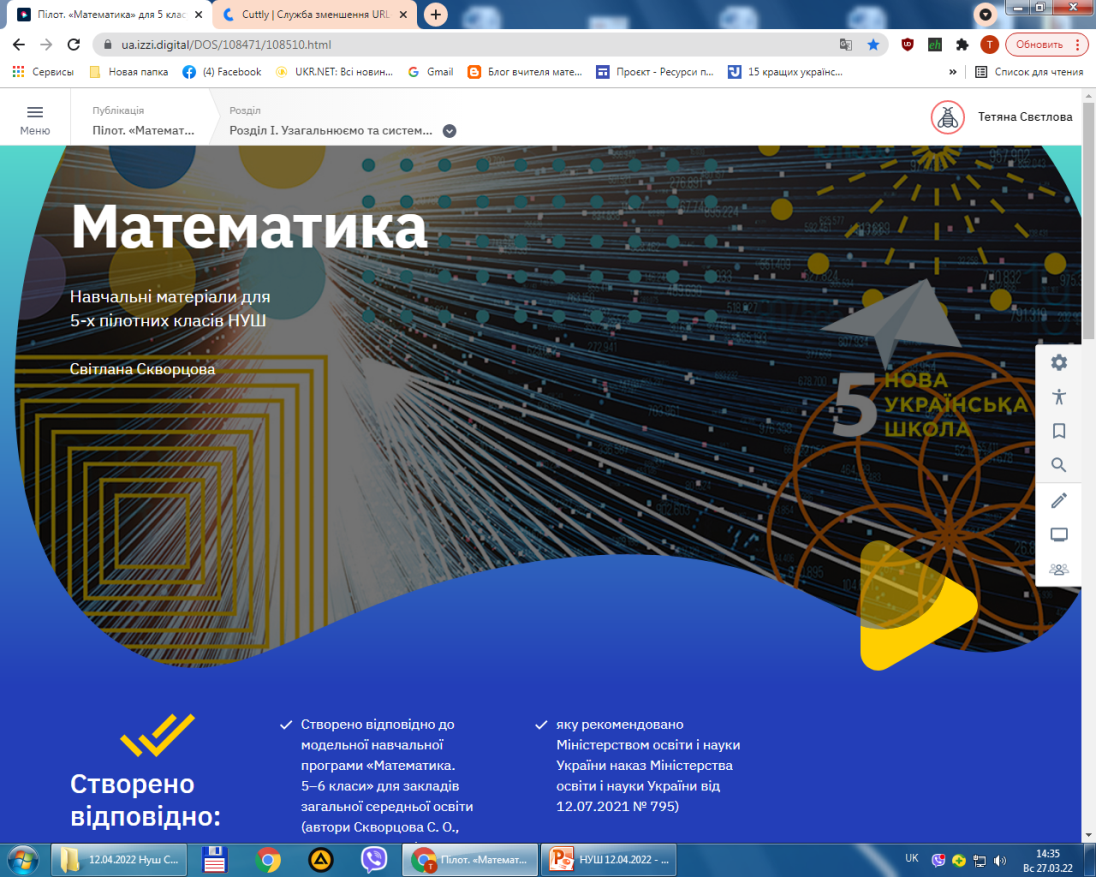 https://ua.izzi.digital/#/
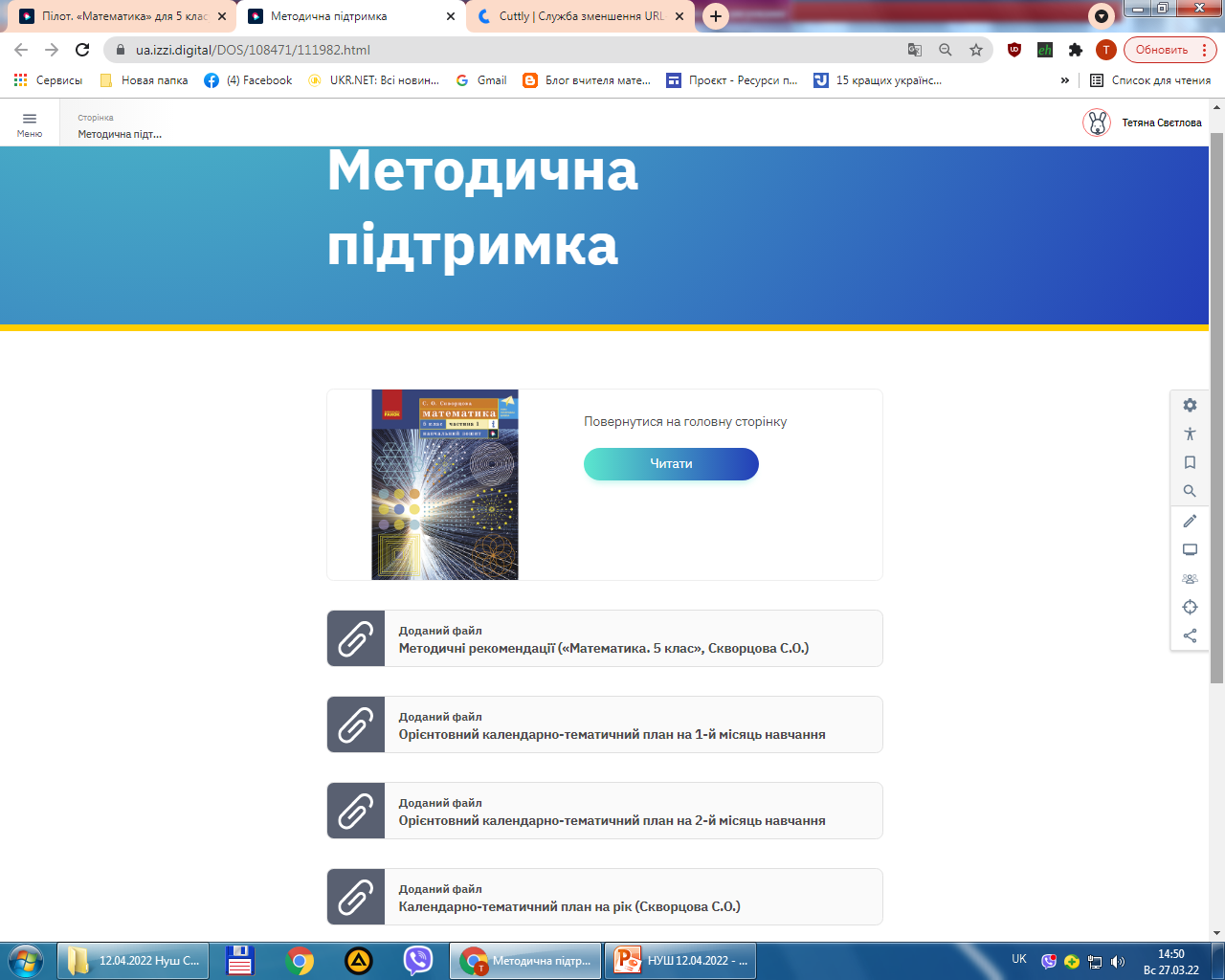 https://cutt.ly/JFxWEQo
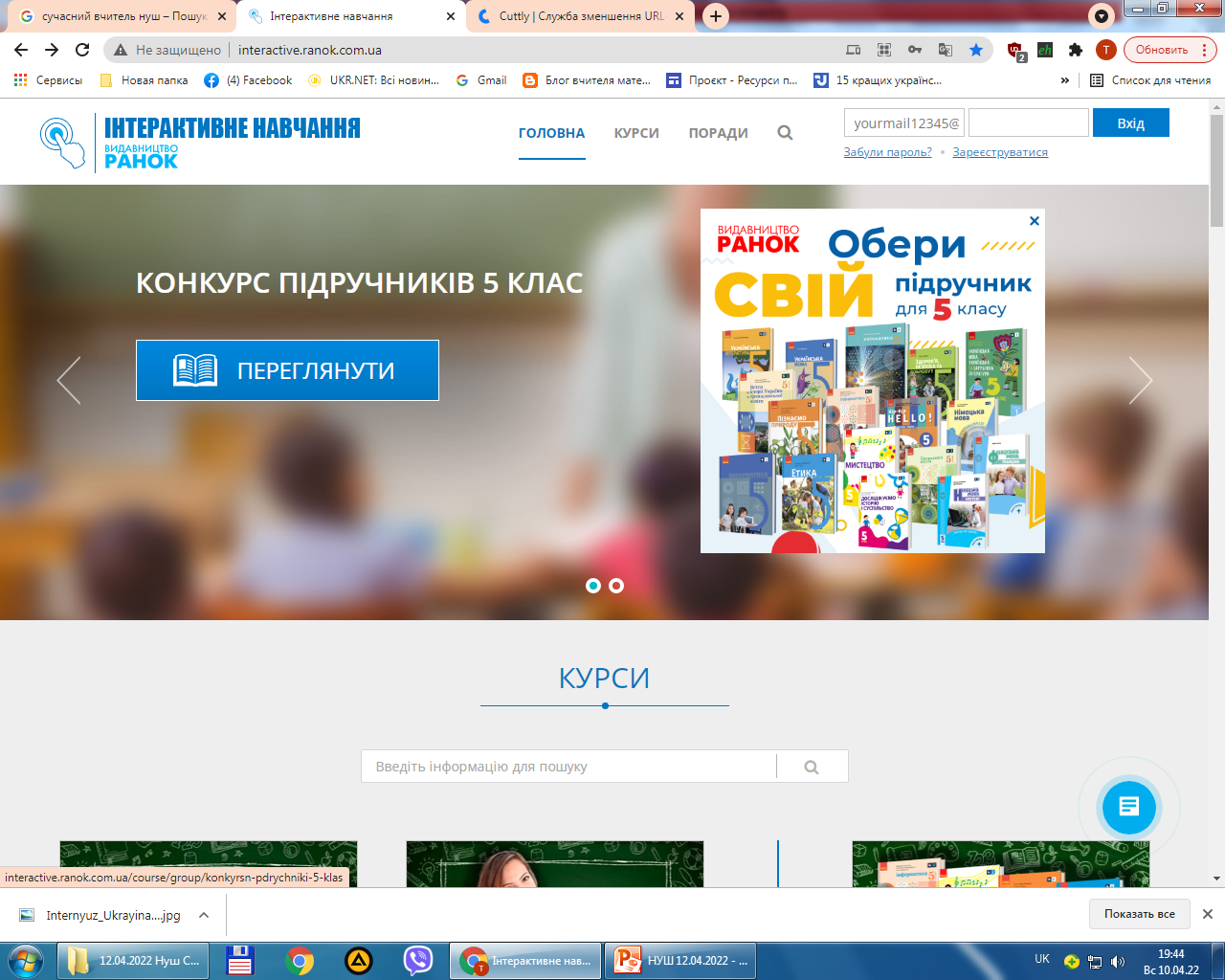 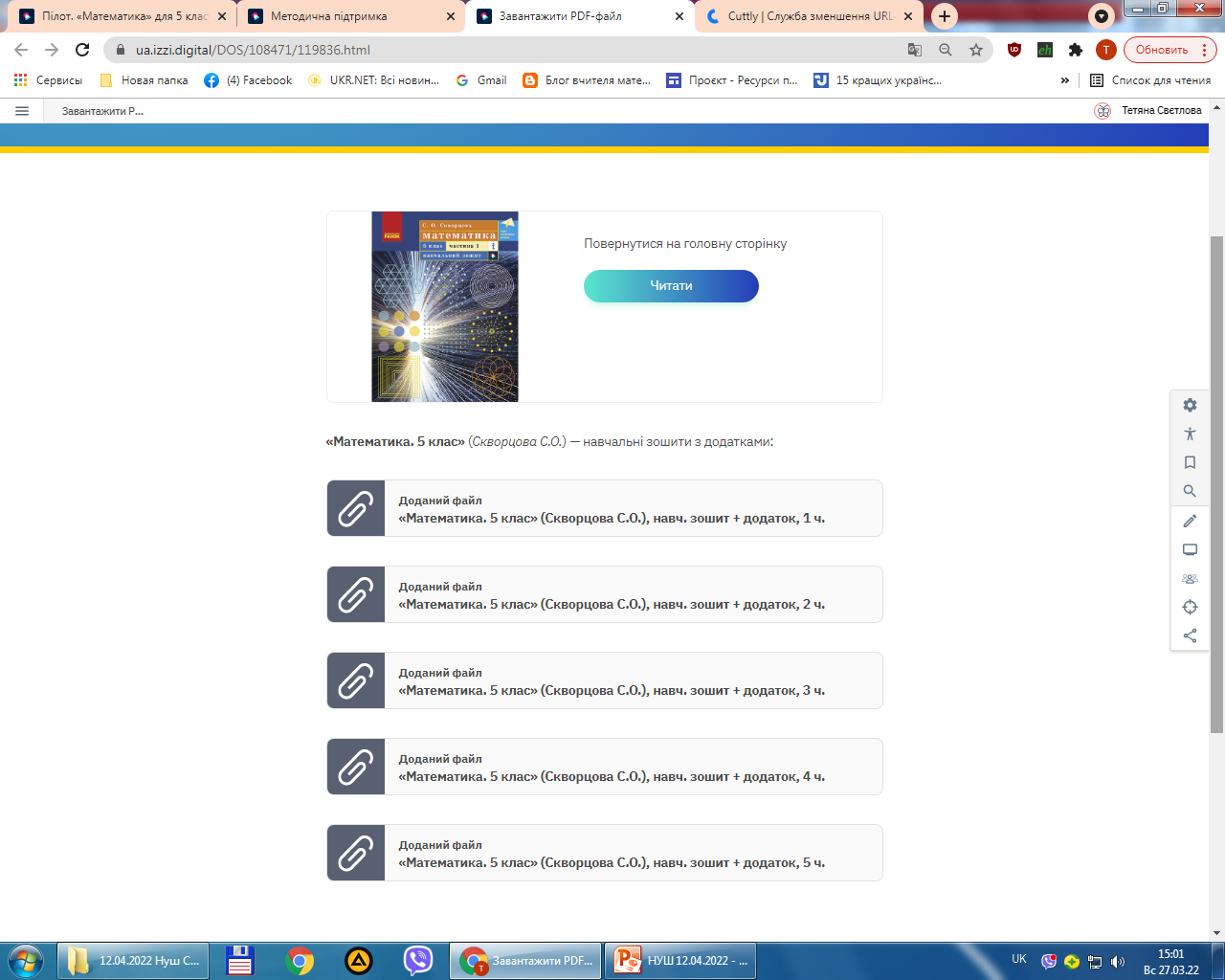 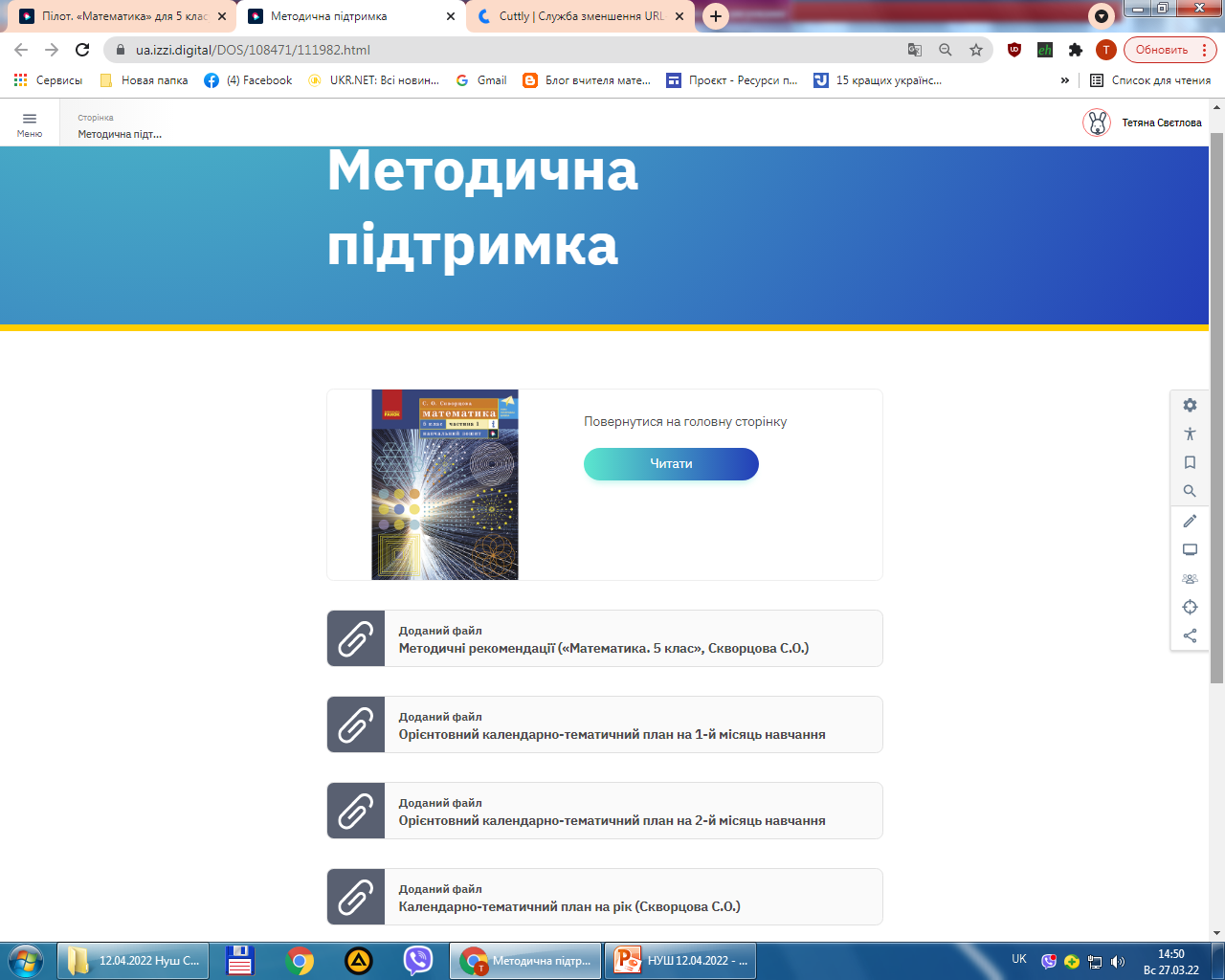 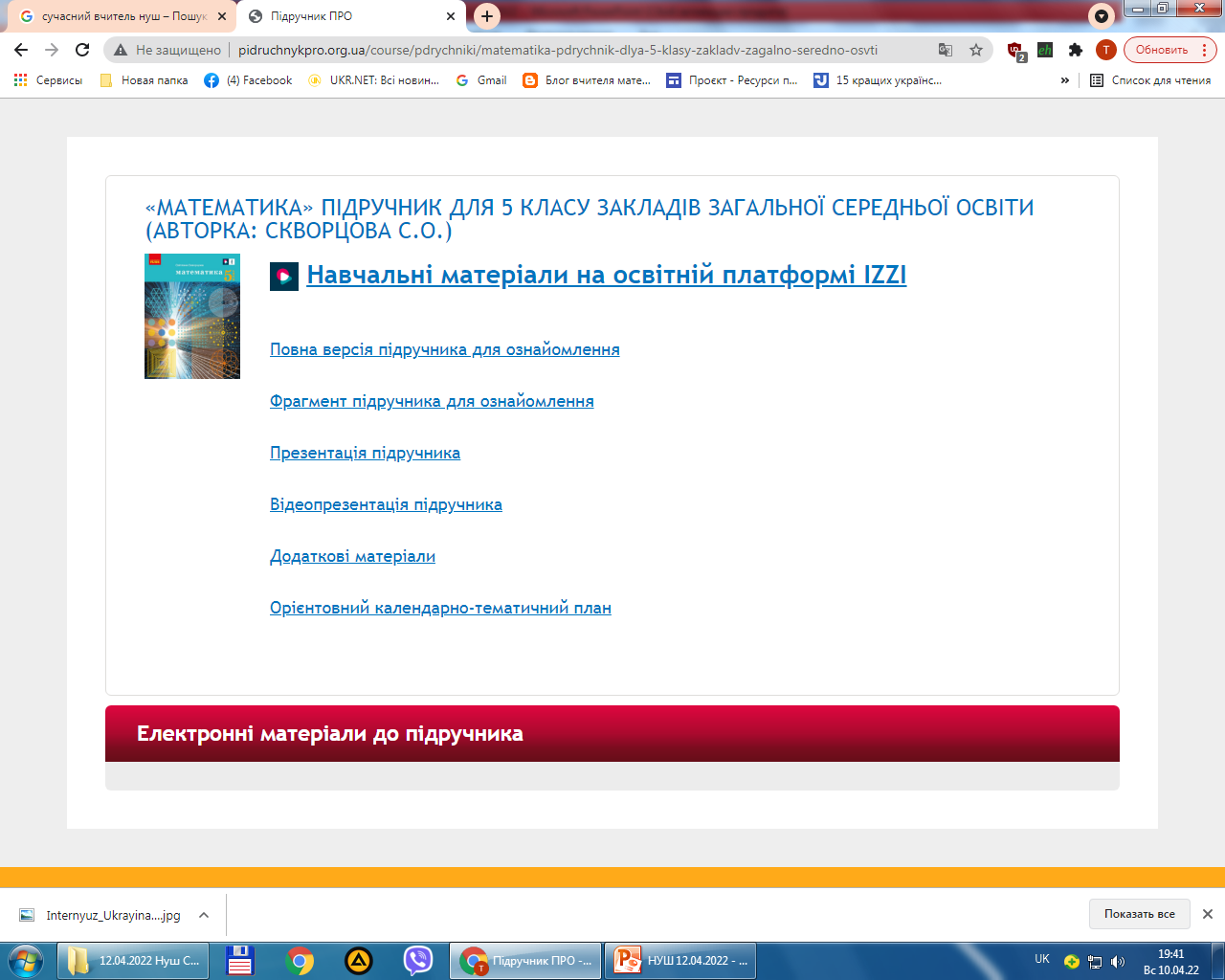 Програмно-методичне забезпечення (Тарасенкова Н.А)https://cutt.ly/MDO21oE
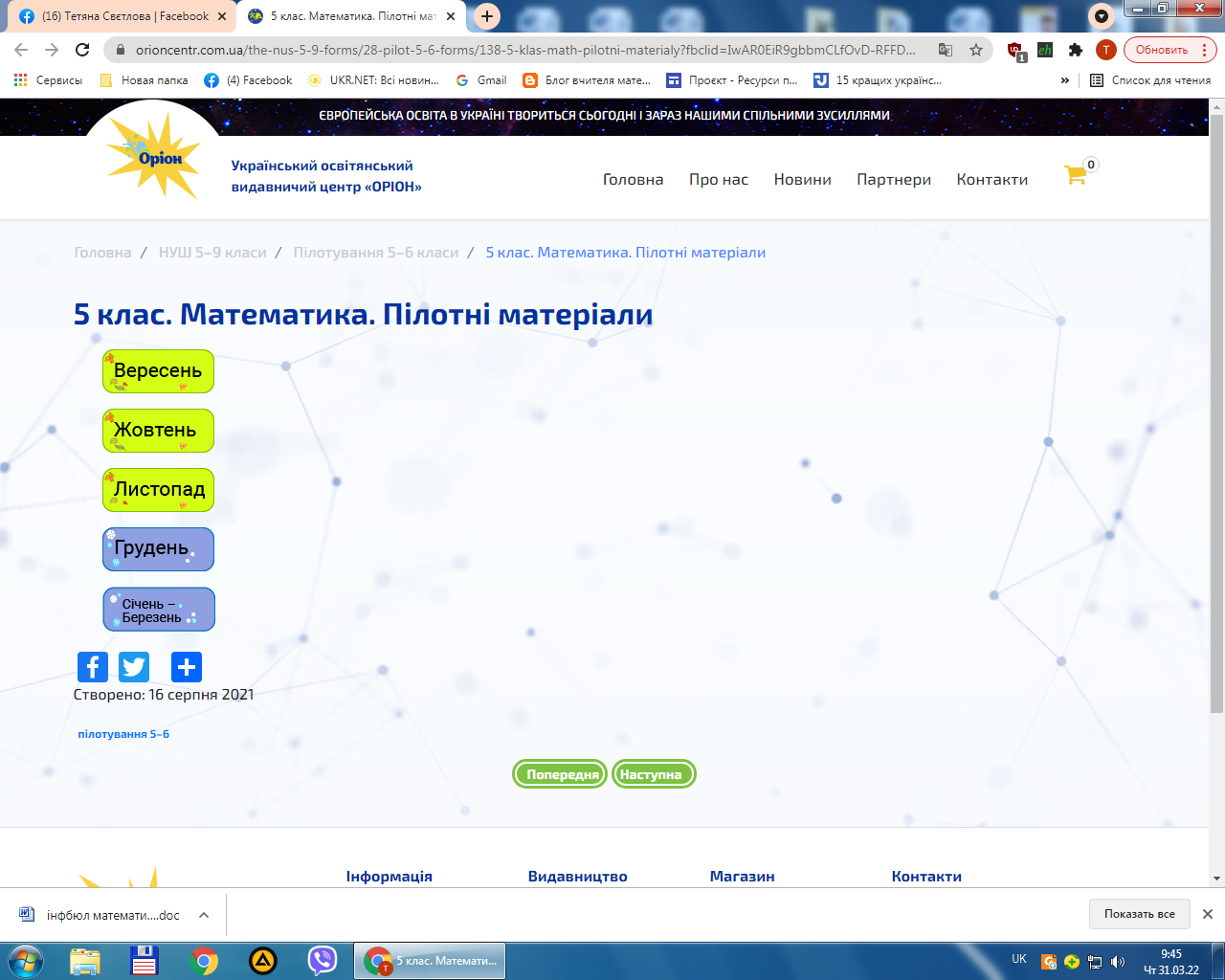 навчальні матеріали з інтерактивним контентом і презентаціями;
експрес-контроль для формувального оцінювання щоуроку (е-версія);
самостійні, контрольні роботи (е-версія);
збірник компетентнісних задач;
компетентнісні контрольні роботи;
посібник для вчителя.
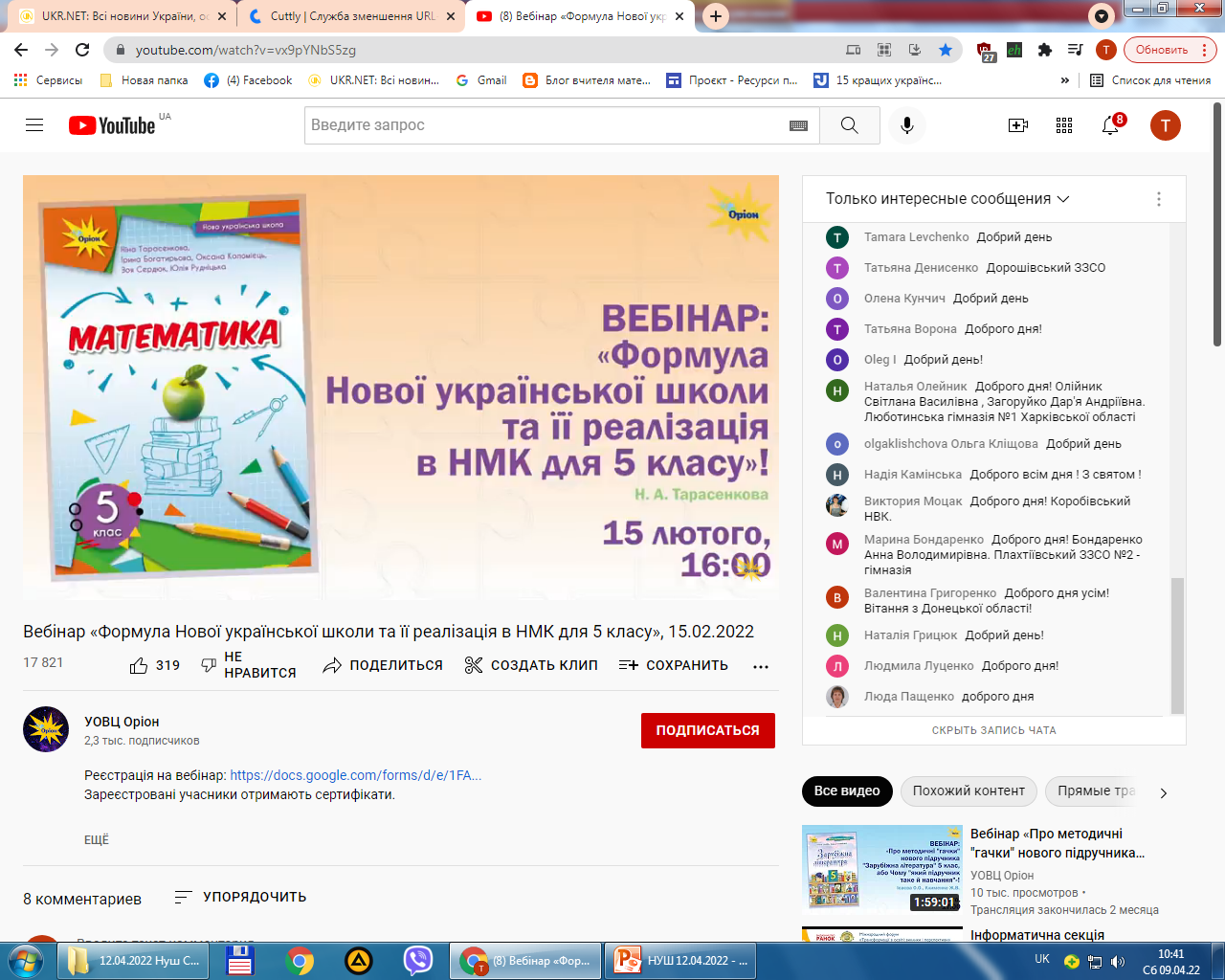 Наукова-дослідна лабораторія математичної освіти
Черкаського національного університету імені 
Богдана Хмельницького (bit.ly/3DsDfwe)
https://www.youtube.com/watch?v=vx9pYNbS5zg
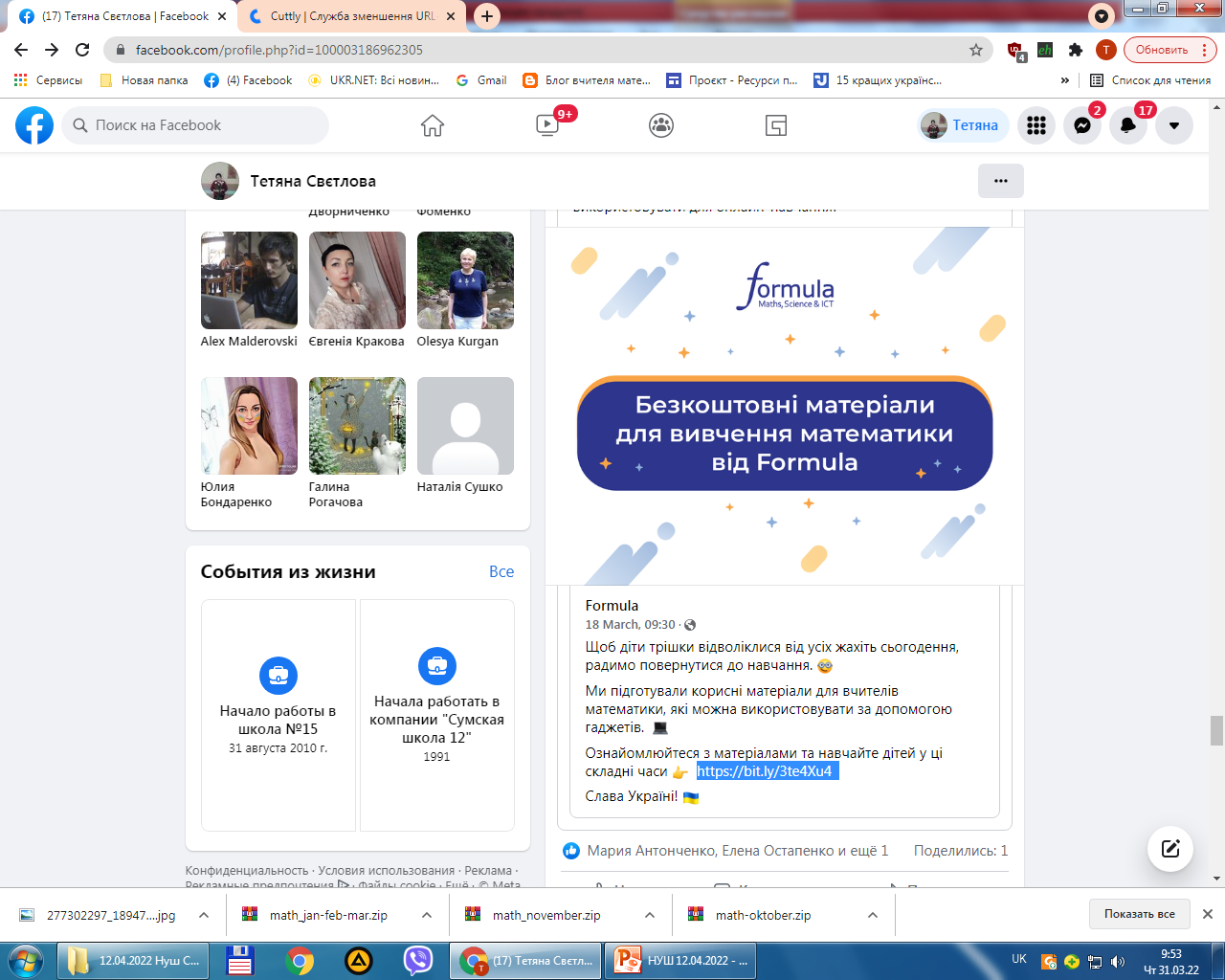 Методичне забезпечення
(підручник Джон Ендрю Біос)
https://www.youtube.com/watch?v=5nEbMO4sYPI
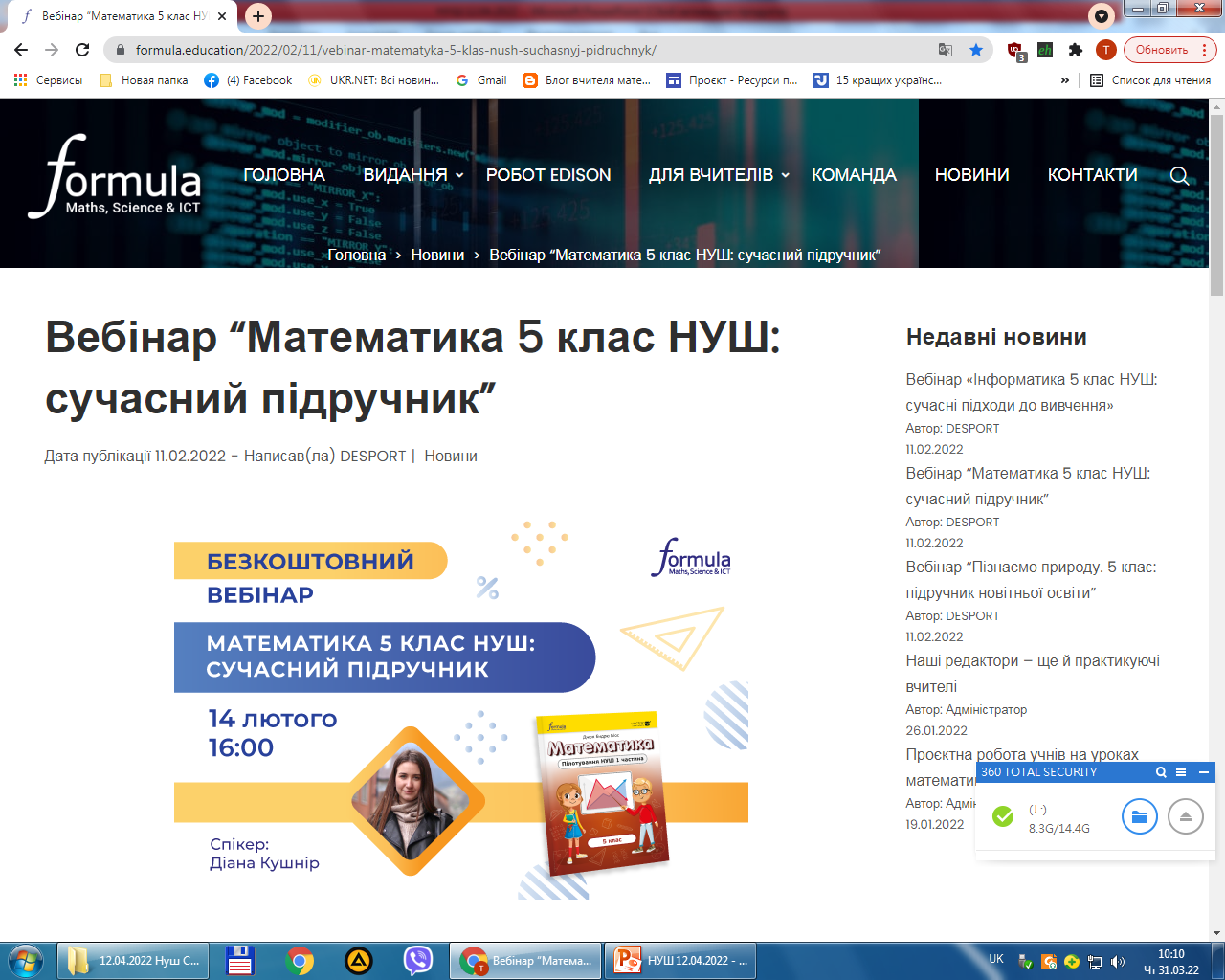 https://bit.ly/3te4Xu4
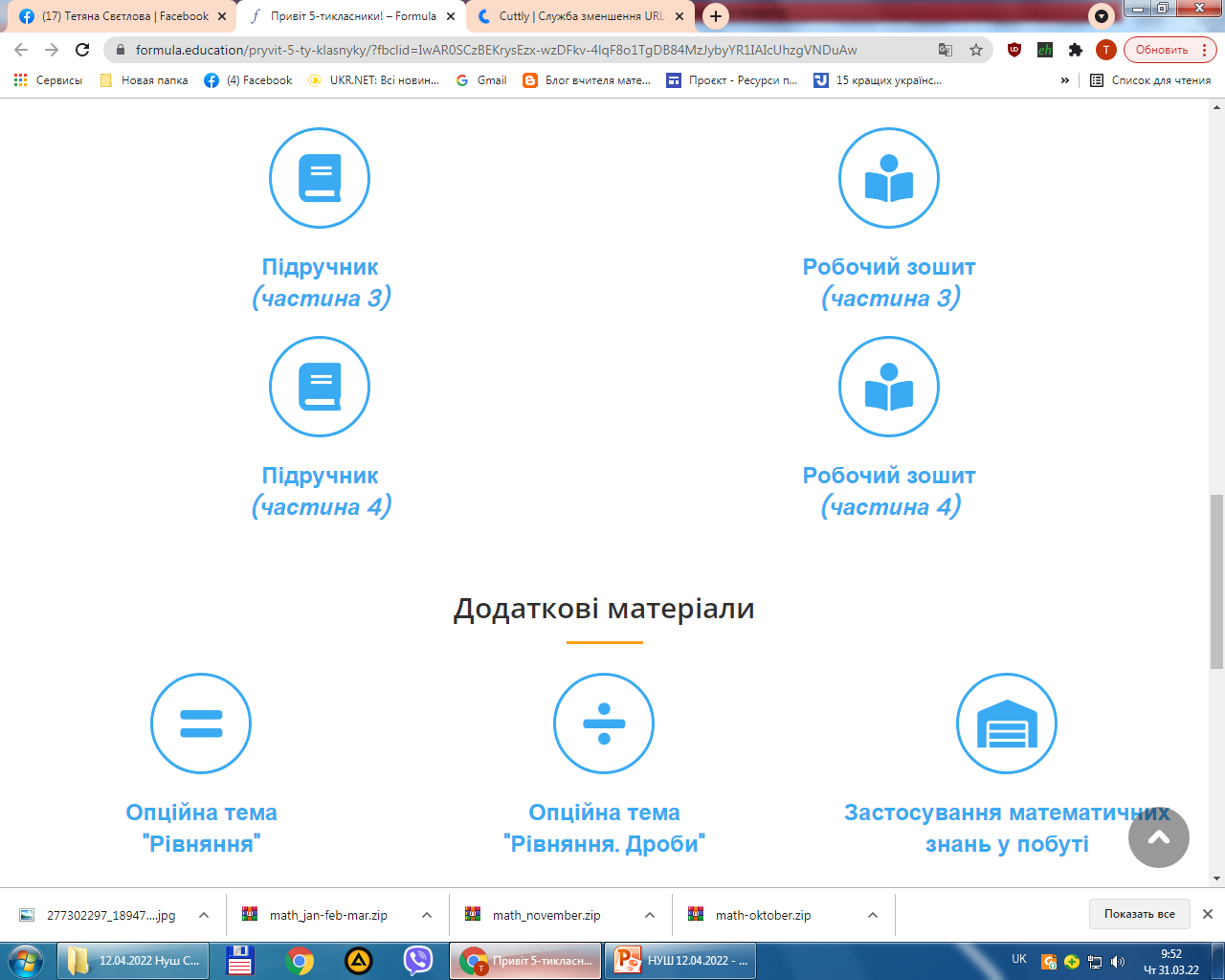 Компетентністний підхід
Технології навчання (критичного мислення, візуалізації, інтерактивні, мобільні, кейс-технології, технології проблемно-діалогічного, змішаного, проєктного, дослідницького навчання)
Методи навчання 
(активні, інтерактивні, продуктивні (проблемні, евристичні, дослідницькі),
 метод проєктів, методи кейс-технології,  контролю (тестовий і «портфоліо»)
Моделі 
змішаного навчання
1. Ротаційна модель 
(ротація за станціями, 
ротація за лабораторіями, перевернутий клас, 
індивідуальна ротація)
2. Гнучка модель.
3. Модель самостійного змішування.
4. Поглиблена віртуальна модель.
Комп'ютерно-орієнтовані
 засоби навчання
 (GeoGebra, GeoGebra 5.0,
інтерактивні комп’ютерні
 моделі,
Desmos)
Оцінювання навчальних досягнень учнів
Оцінювання має бути зорієнтованим на:
Планування та здійснення навчального пошуку, аналіз текстової та графічної інформації 
Комунікація, зокрема з використанням інформаційно-комунікаційних технологій
Виконання практичних завдань та розв’язання проблем із застосуванням знань, що охоплюються навчальним матеріалом
Рефлексія власної навчально-пізнавальної діяльності
ключові компетентності та наскрізні вміння, передбачені Державним стандартом; 
вимоги до обов’язкових результатів навчання учнів з математичної освітньої галузі (додаток 8 Державного стандарту; 
очікувані результати навчання, передбачені модельною навчальною програмою
Дотримання принципів доброчесності:
вияв поваги до інших людей, їхніх прав і свобод;
дбайливе ставлення до ресурсів і довкілля; 
дотримання принципів академічної доброчесності 
(ст. 42 Закону України «Про освіту»)
Оцінювання навчальних досягнень учнів
1
3
Формувальне  оцінювання:
оцінює процес навчання;
завжди є позитивним;
індивідуалізоване;
дає зворотній зв’язок;
підвищення якості
Підсумкове: 
тематичне,семестрове, 
річне
Формувальне
2
Поточне  оцінювання:
установлює рівні опанування навчального    матеріалу;
відстежує динаміку формування результатів навчання;
систематичне
1
Поточне
2
3
Підсумкове оцінювання:
оцінює  результат;
застосовується відповідно до стандартів;
показує недоліки;
оцінка якості
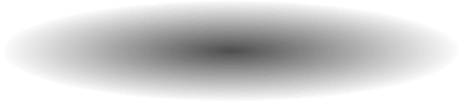 Ст. 17 Закону України 
«Про повну загальну середню освіту»
Цілі формувального оцінювання
Визначення навчальних потреб
   (індивідуальна навчальна траєкторія)
1
Спонукання учнів до самоспрямування  в навчанні та співпраці
Розуміння учнями особливостей 
власного мислення
Відслідковування прогресу в навчанні
3
5
4
Перевірка рівня здобутих учнями знань і отриманих навичок
2
5
1
4
2
3
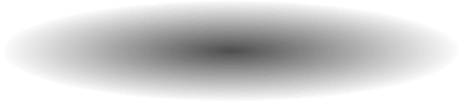 Про затвердження методичних рекомендацій щодо оцінювання навчальних досягнень учнів 5-6 класів, які здобувають освіту відповідно до нового Державного стандарту базової середньої освіти 
(наказ МОН України від 01.04.2022 № 289)
Характеристика результатів навчальної діяльності
Форми формувального оцінювання (само-, взаємооцінювання учнів, оцінювання вчителем)
Інструменти формувального оцінювання  
(картки, шкали, щоденник спостереження вчителя, портфоліо результатів навчальної діяльності учнів).
Свідоцтво досягнень (Додаток 1)
Загальні критерії оцінювання результатів навчання (Додаток 2)
Методичні рекомендації щодо особливостей організації освітнього процесу у  першому (адаптивному) циклі / 5 класах ЗЗСО за Державним стандартом базової середньої освіти в умовах реалізації концепції «Нова українська школа»  (наказ МОН України від 06.08.2021 №4.5/2303-21)
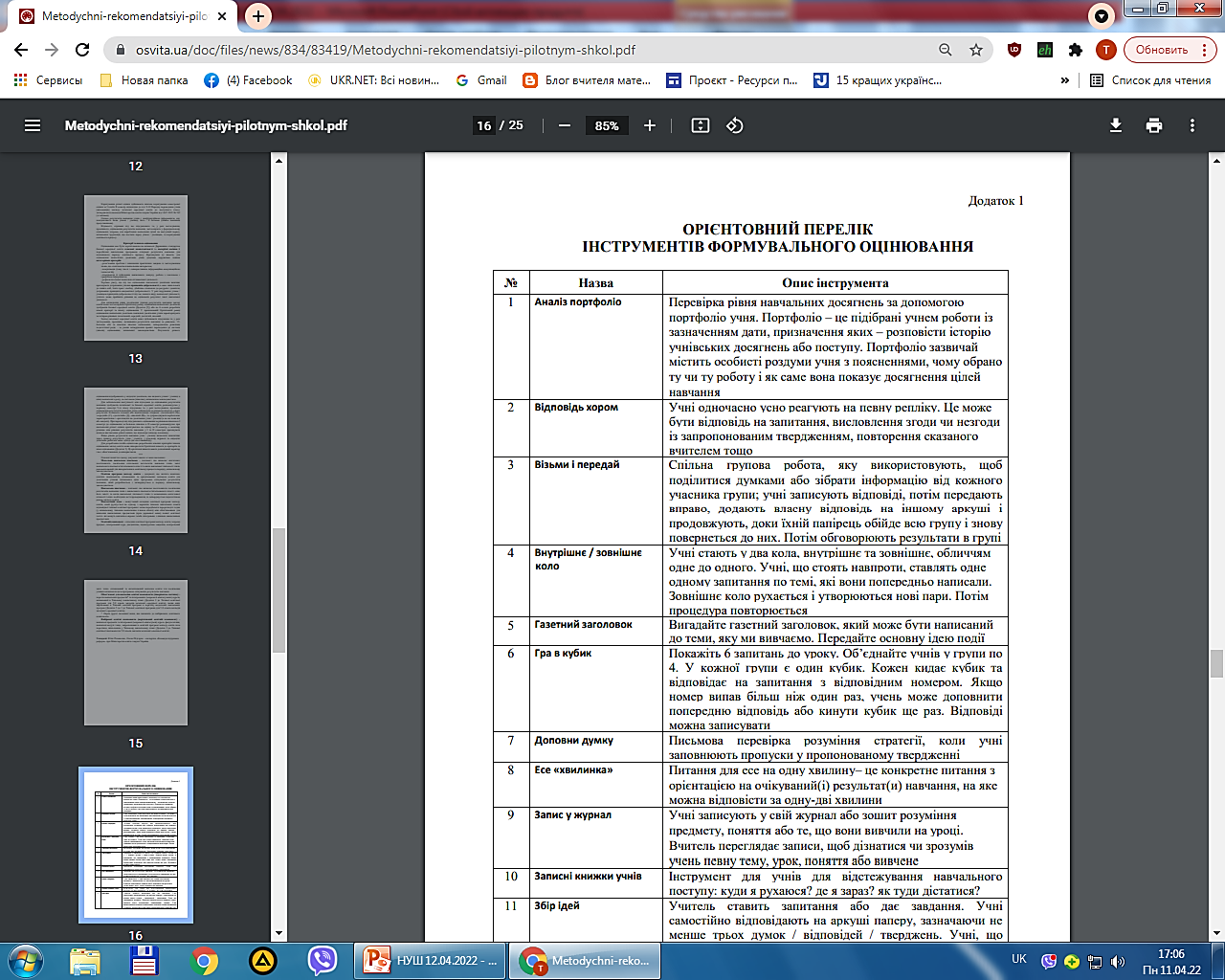 алгоритм діяльності вчителя під час організації формувального оцінювання;
орієнтовний перелік інструментів формувального оцінювання (Додаток 1); 
орієнтовна рамка оцінювання навчальних досягнень  (Додаток 2);
орієнтовні вимоги до критеріїв та шкал оцінювання (Додаток 3)
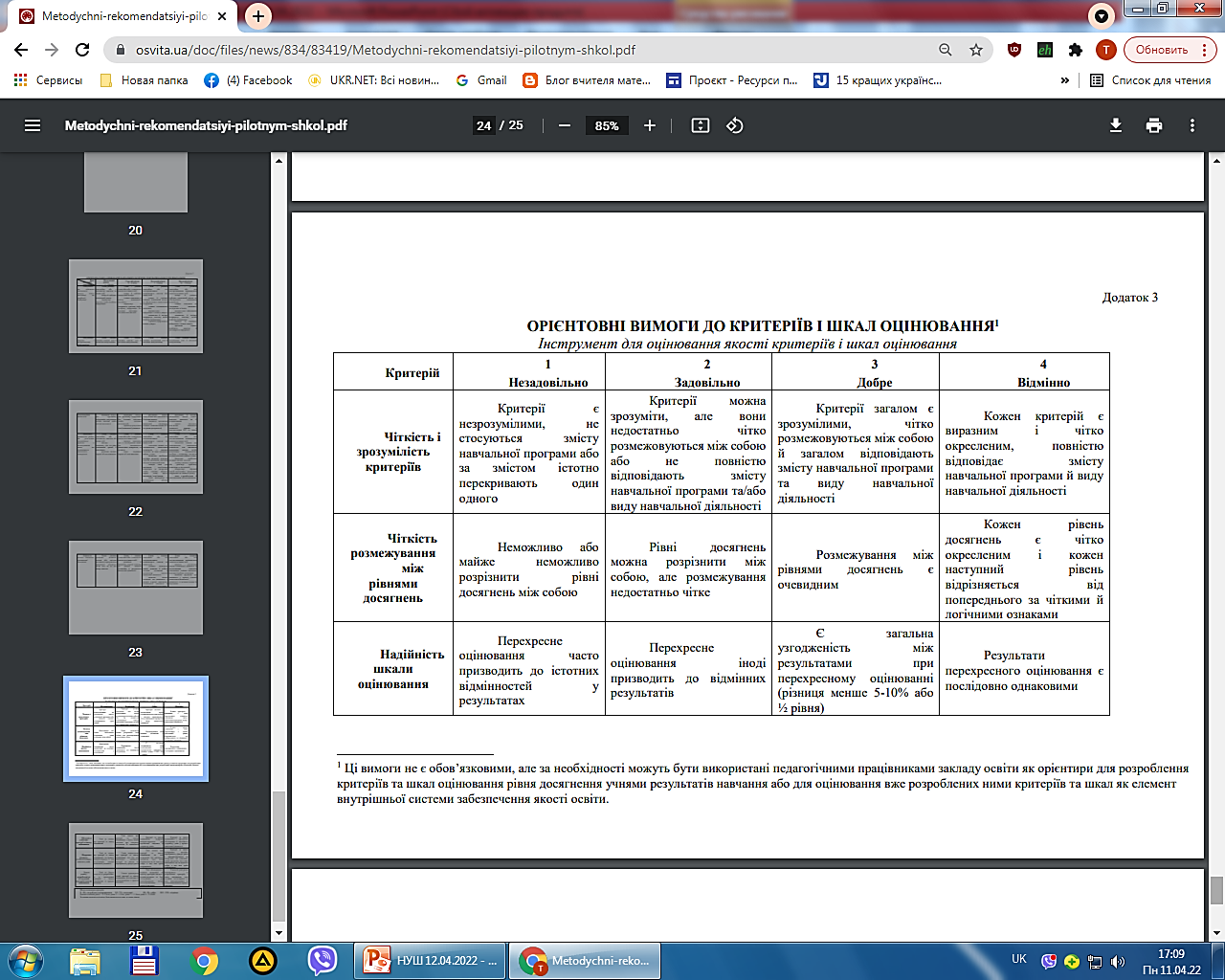 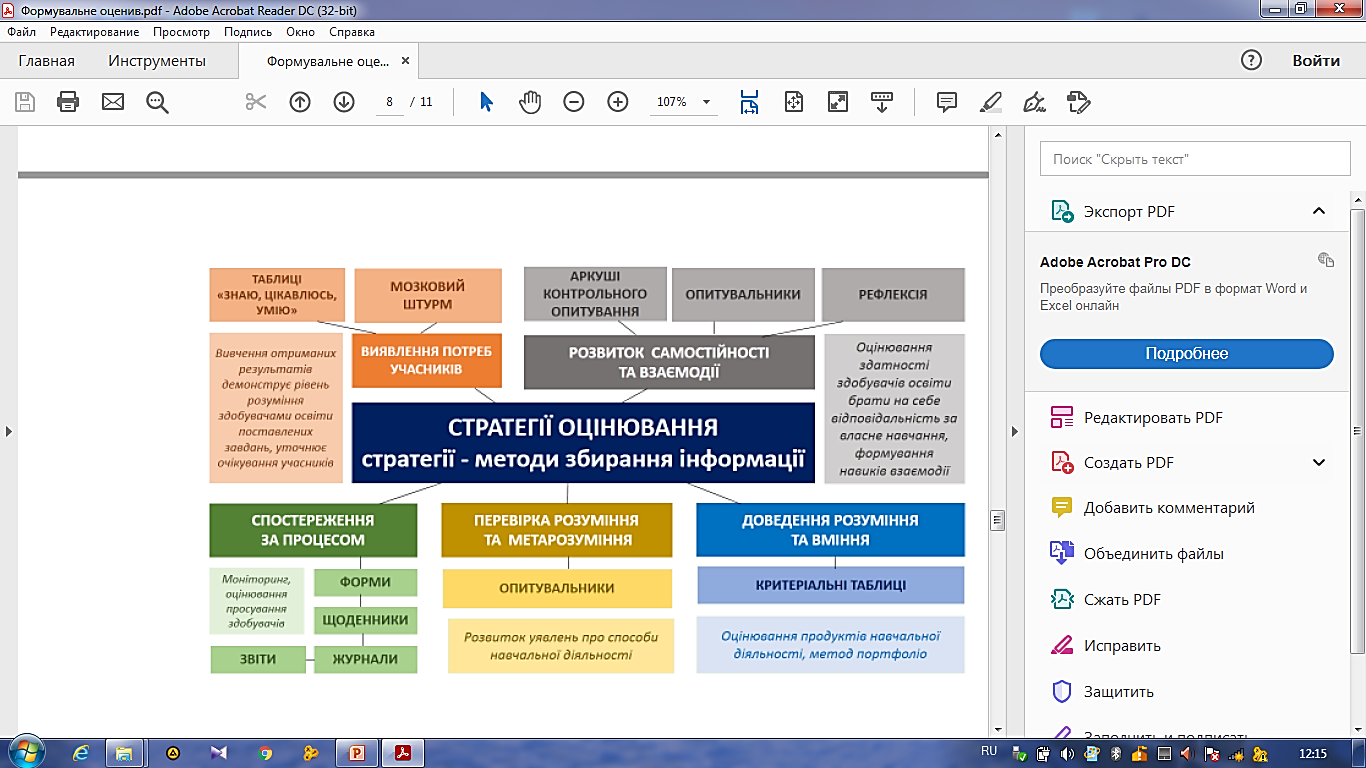 Ресурси для професійного зростання:
http://nus.inf.ua/ – Нова українська школа; 
https://edway.in.ua/ – національна платформа професійного розвитку вчителів;
http://courses.prometheus.org.ua/ – освітня платформа Prometheus;
https://www.criticalthinking.expert/ – освітня платформа «Критичне мислення»;
http://interactive.ranok.com.ua/ – інтерактивне навчання видавництва «Ранок»;
http://www.yakistosviti.com.ua/ – український проєкт «Якість освіти»;
http://www.airo.com.ua/ – Академія інноваційного розвитку освіти;
https://learnlifelong.net/ – онлайн платформа неформальної освіти;
http://osnova.d-academy.com.ua/ – Дистанційна Академія;
https://hub.atoms.com.ua – освітня платформа  «Atoms HUB»;
https://iteacher.com.ua – освітня платформа «Iteacher»;
https://ruh.com.ua/– освітня платформа «Рух. Освіта»
http://teach-hub.com – Дистанційна Академія «ТeachНub»;
https://pifa.com.ua – освітня платформа «Піфагор»;
https://www.ed-era.com/ – EdEra, студія онлайн освіти;
https://vseosvita.ua – Всеосвіта
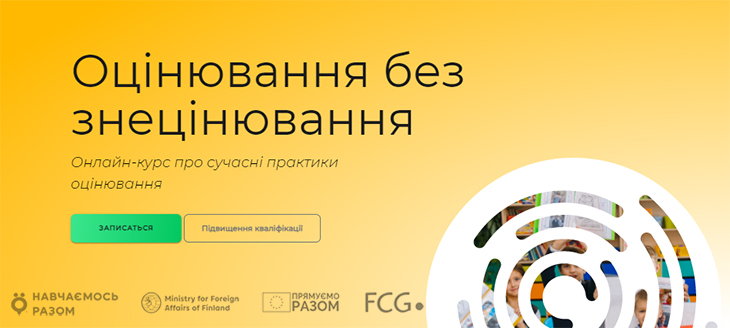 Онлайн-курс «Оцінювання без знецінення» (https://cutt.ly/LUbjyRd)
Сучасний учитель математики НУШ
Ментор 
(наставник, допомагає впоратися з можливими складнощами, надихає, допомагає в особистому розвитку)
Фасилітатор
 (забезпечує ефективну групову комунікацію)
Коуч
(допомагає досягти 
поставленої мети)
Тьютор 
(допомагає дитині розвинути здібності, сформувати цілісну особистість)
Новатор 
(використовує сучасні технології, методи, засоби навчання)
Миру, злагоди, перемоги!
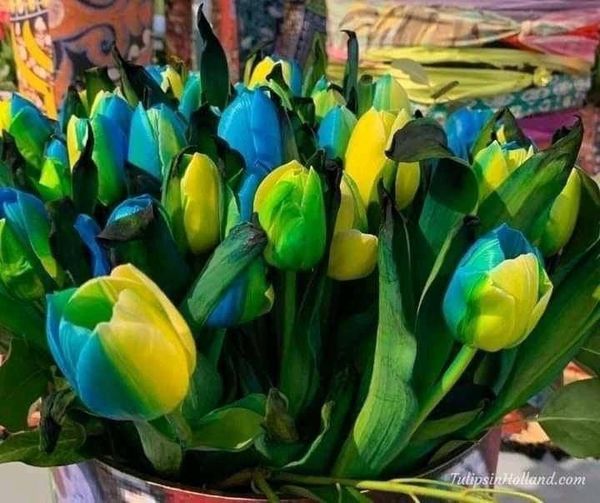 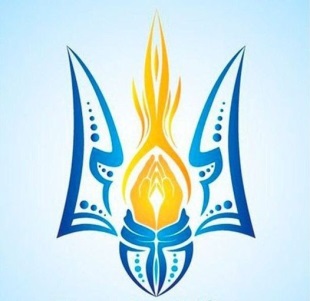